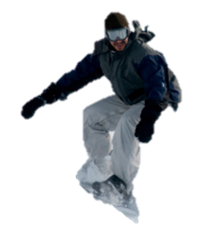 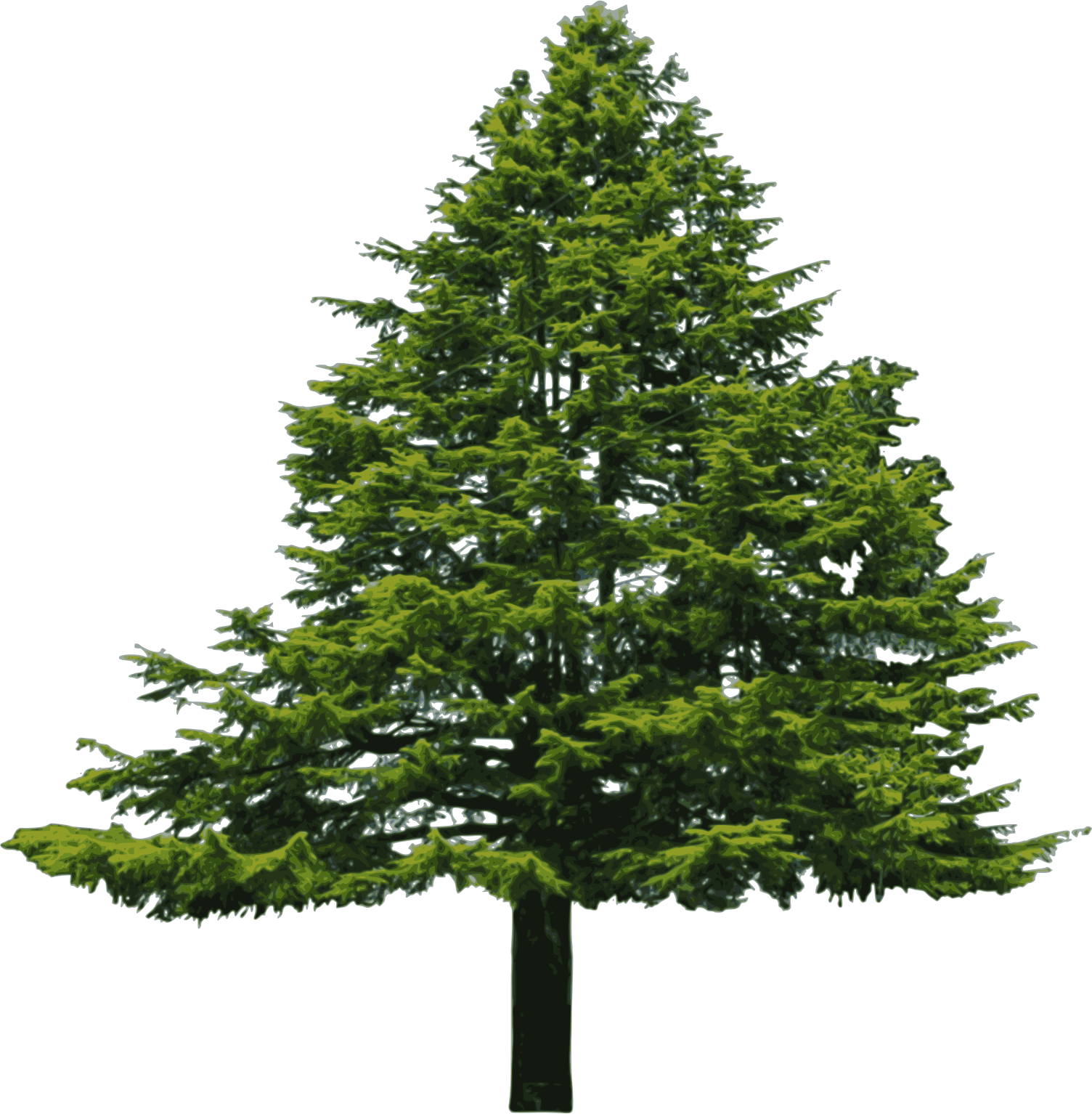 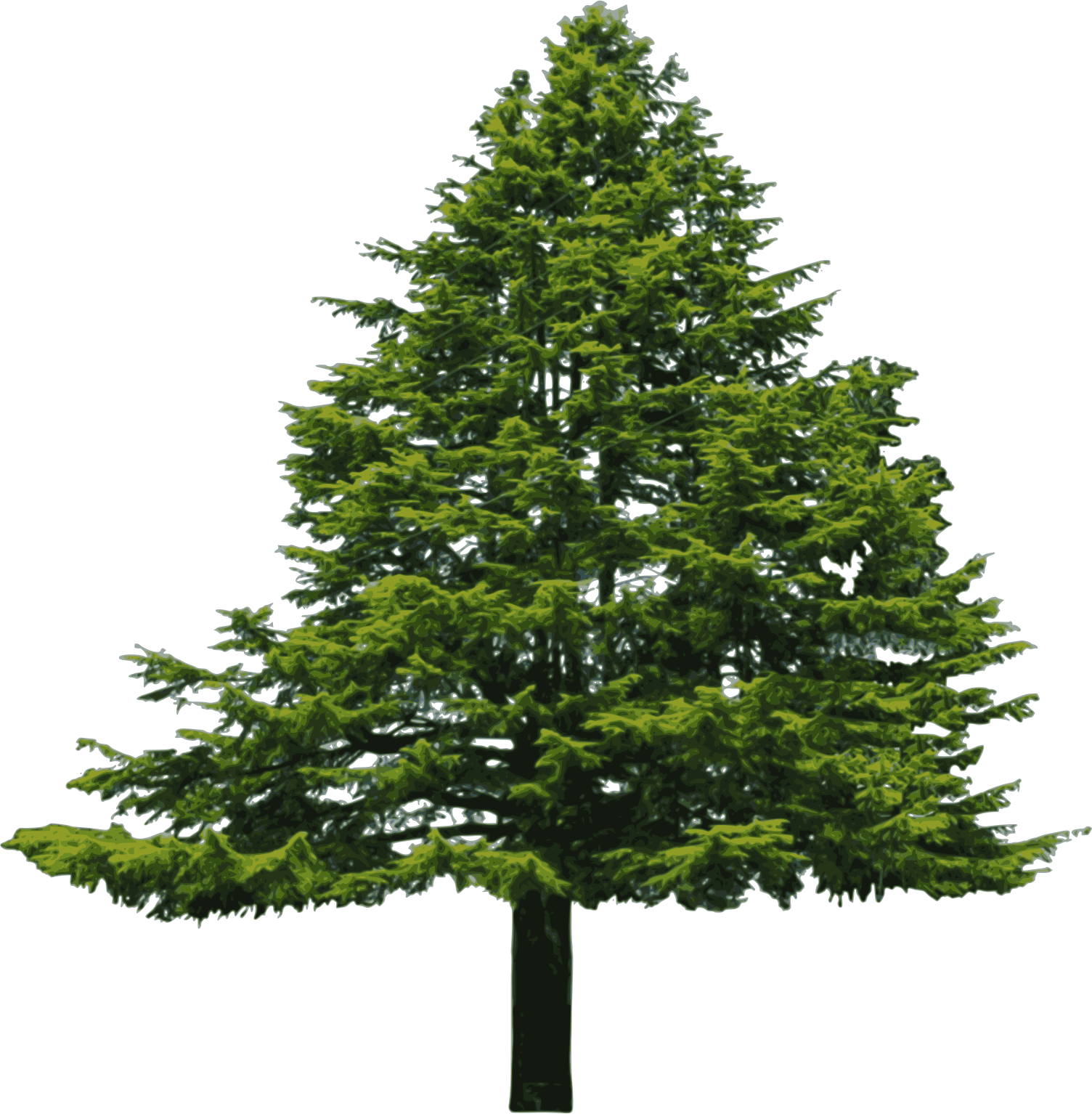 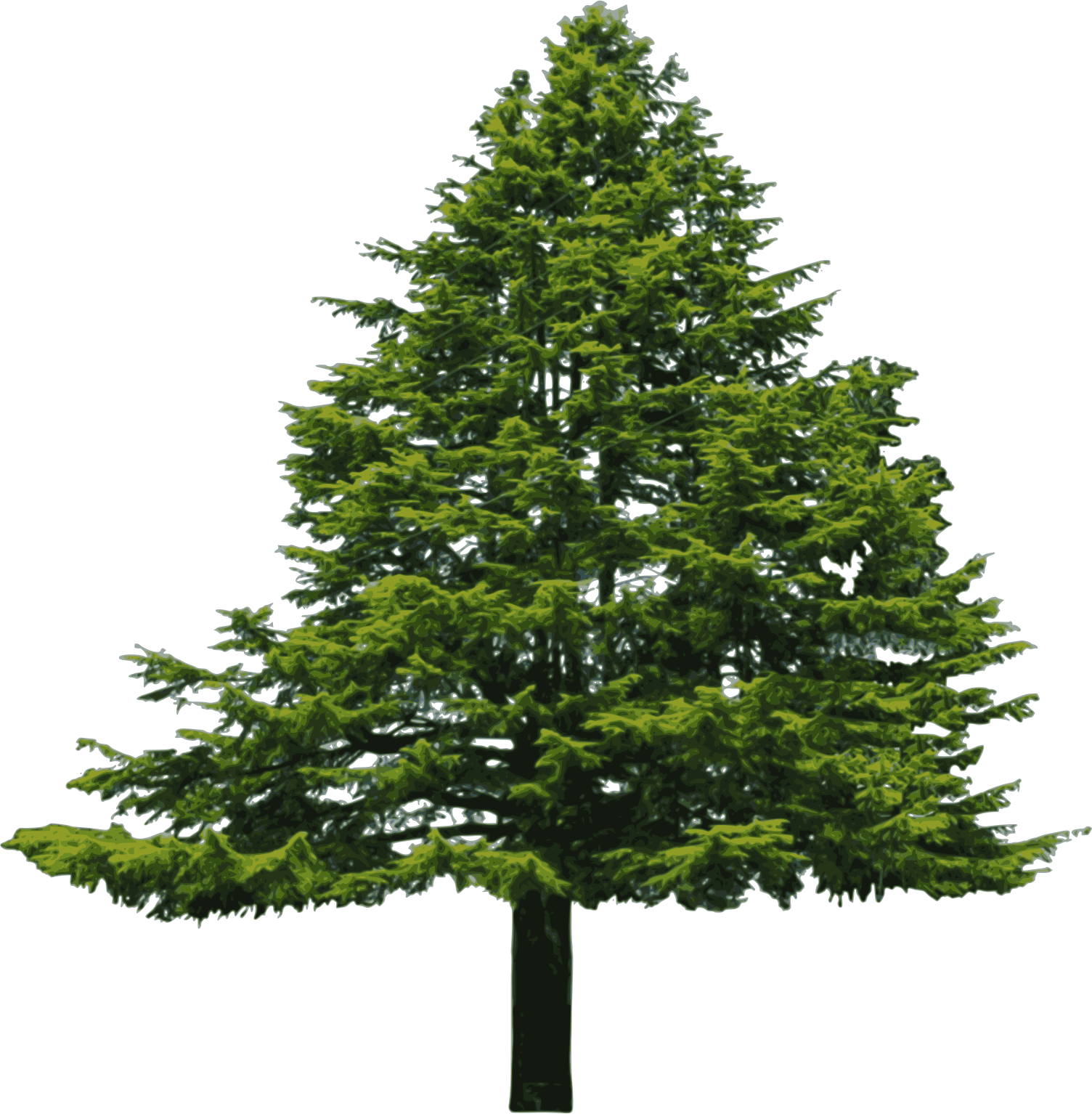 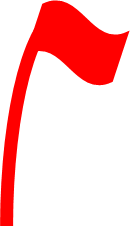 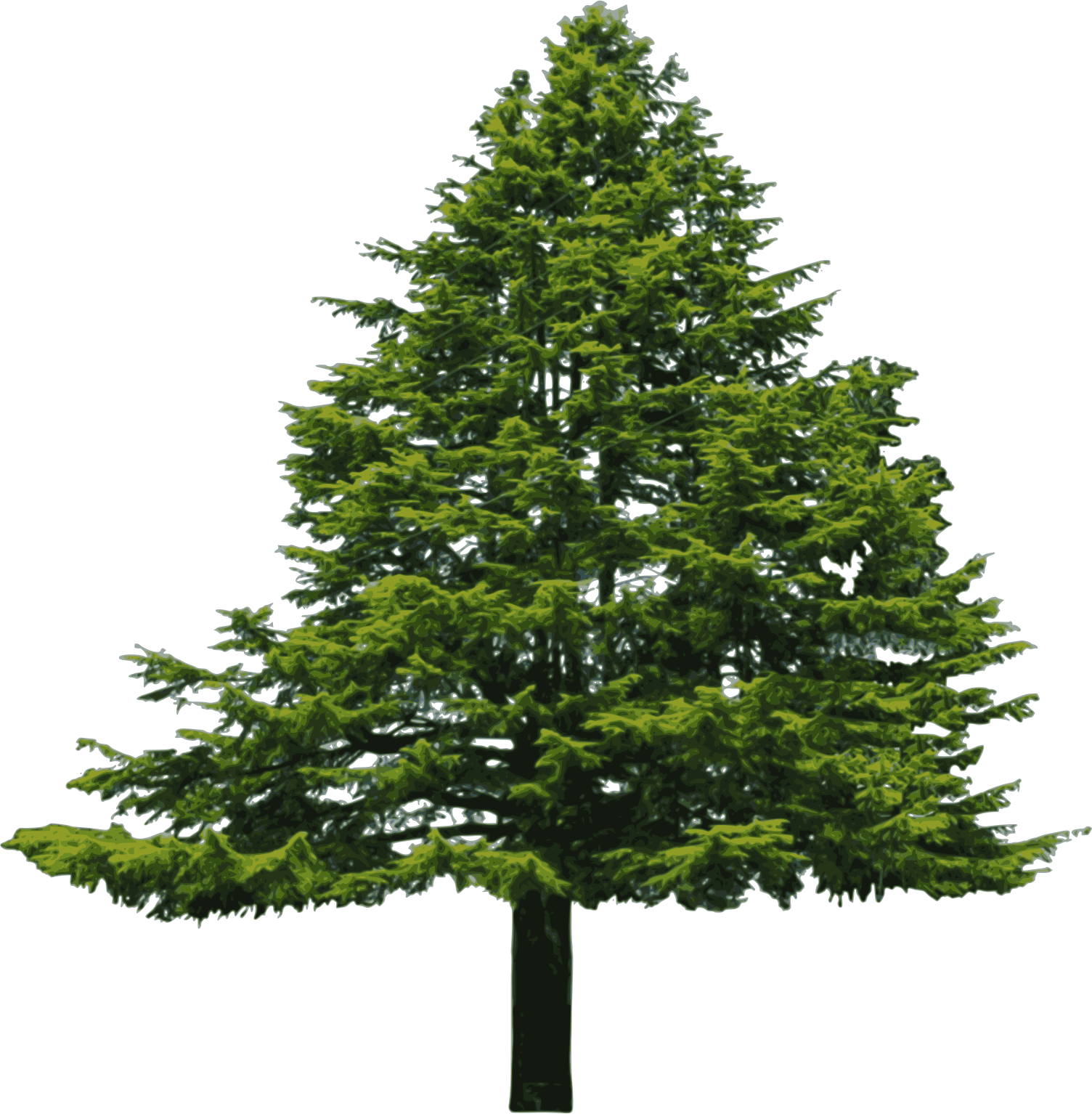 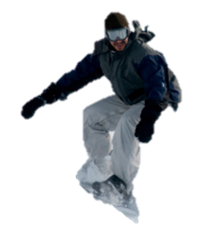 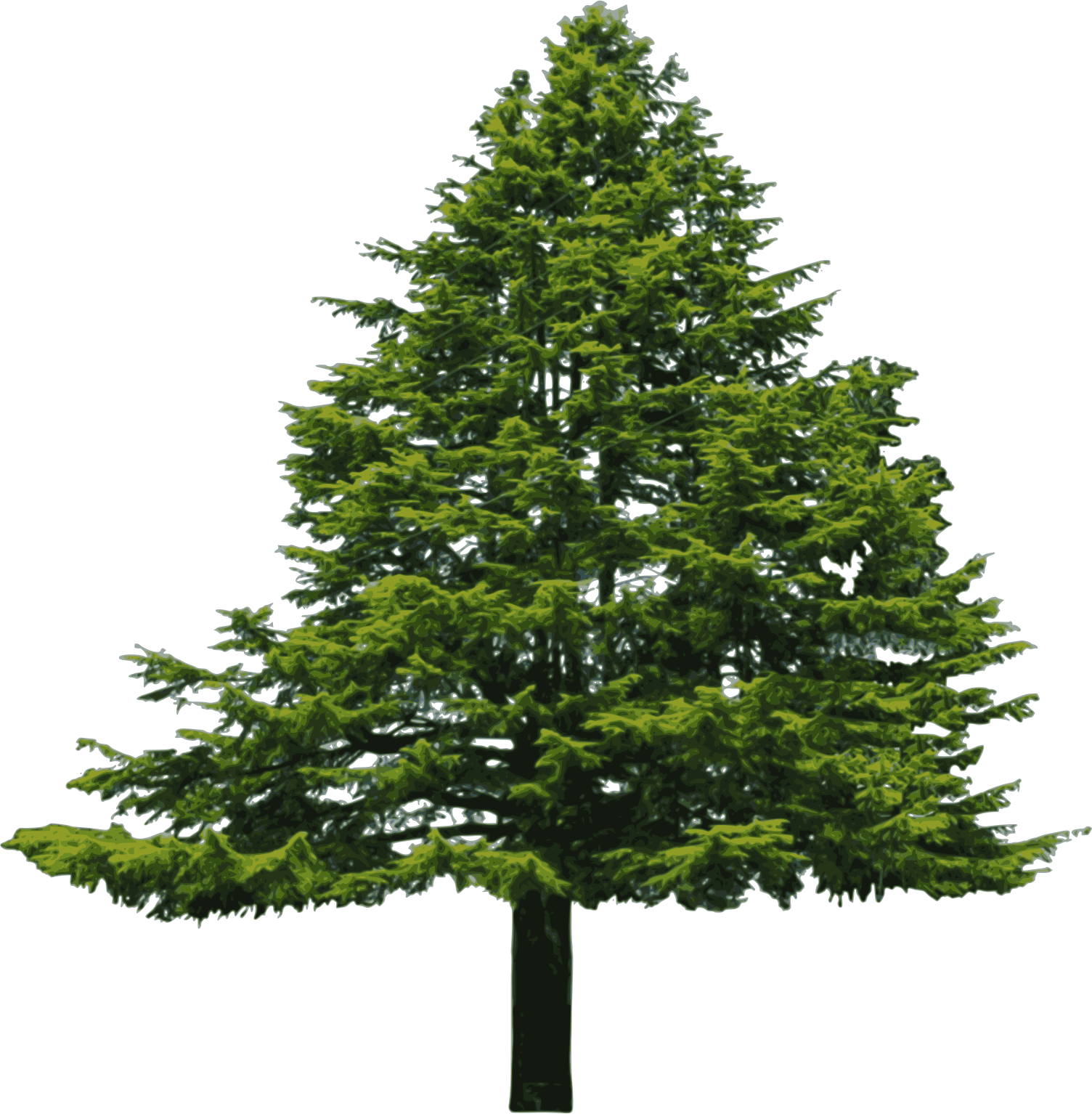 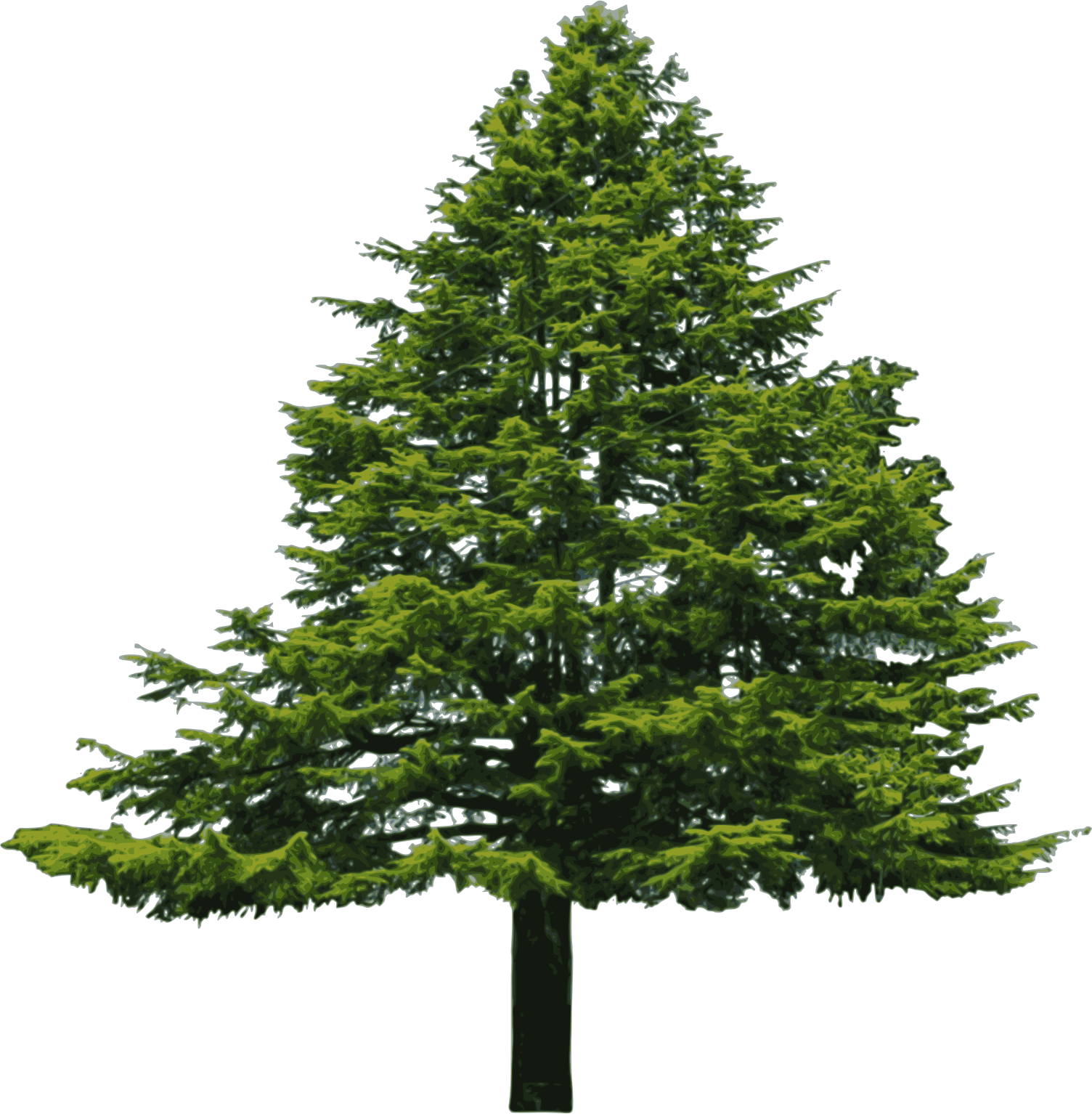 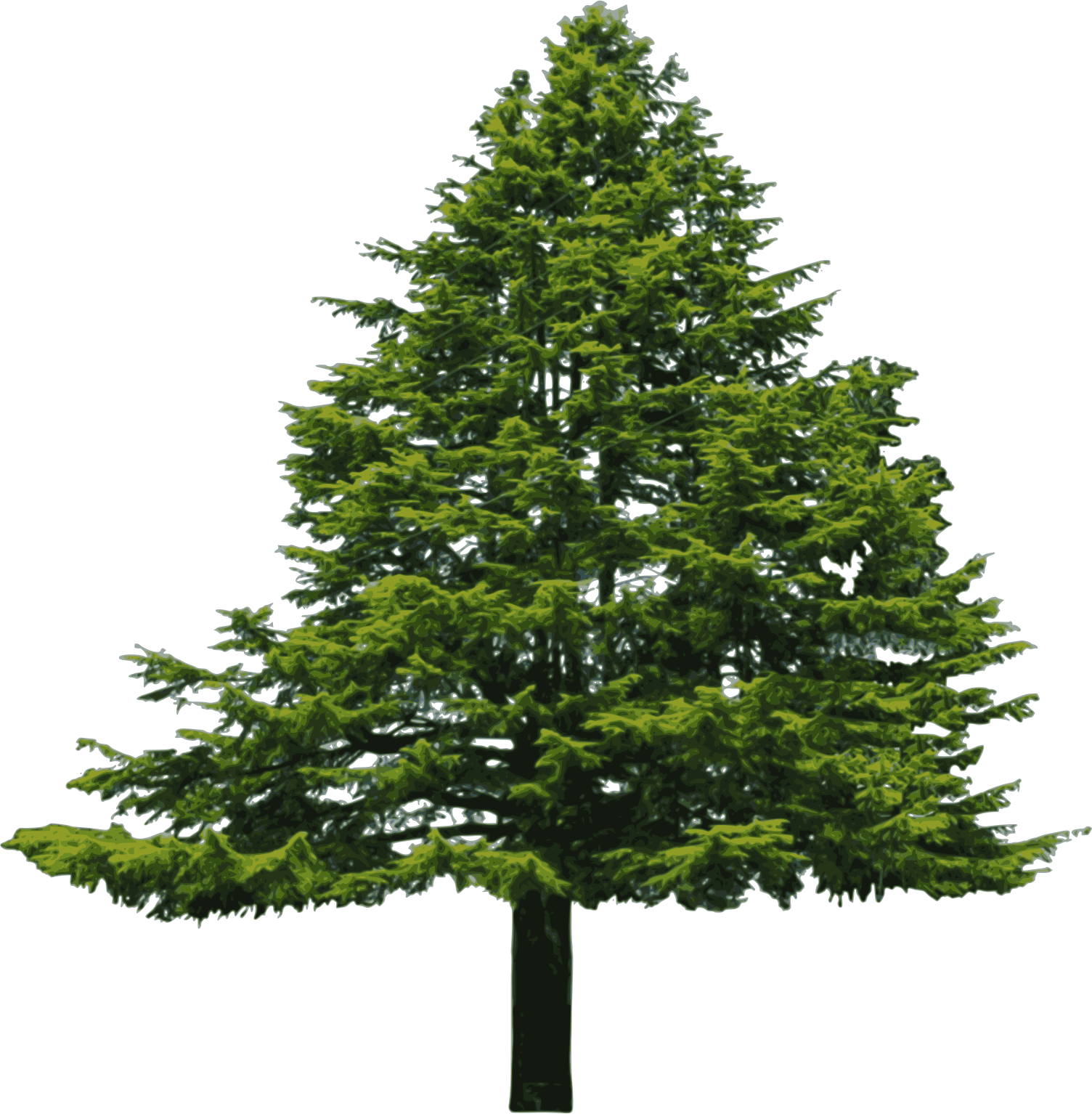 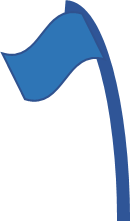 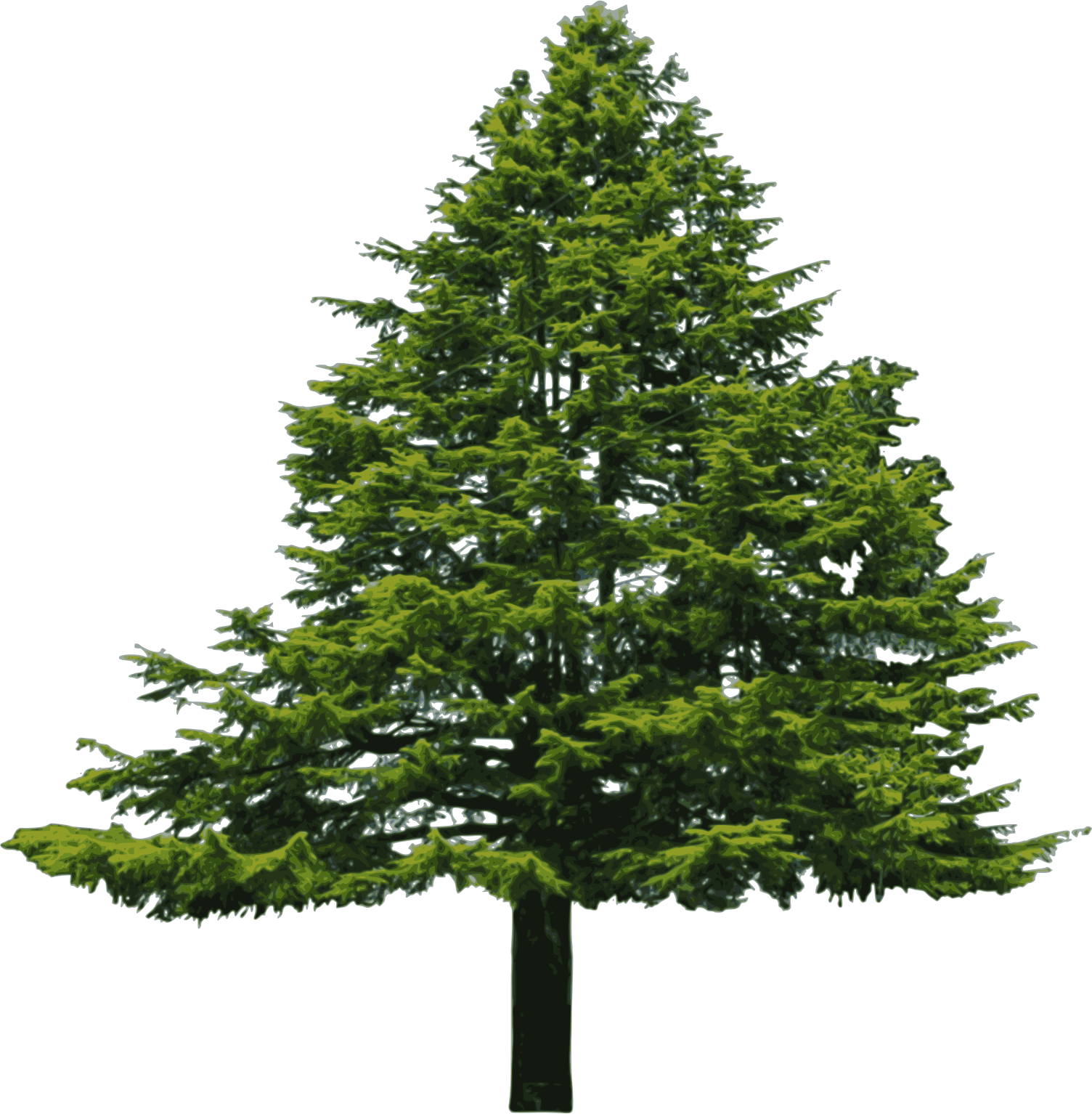 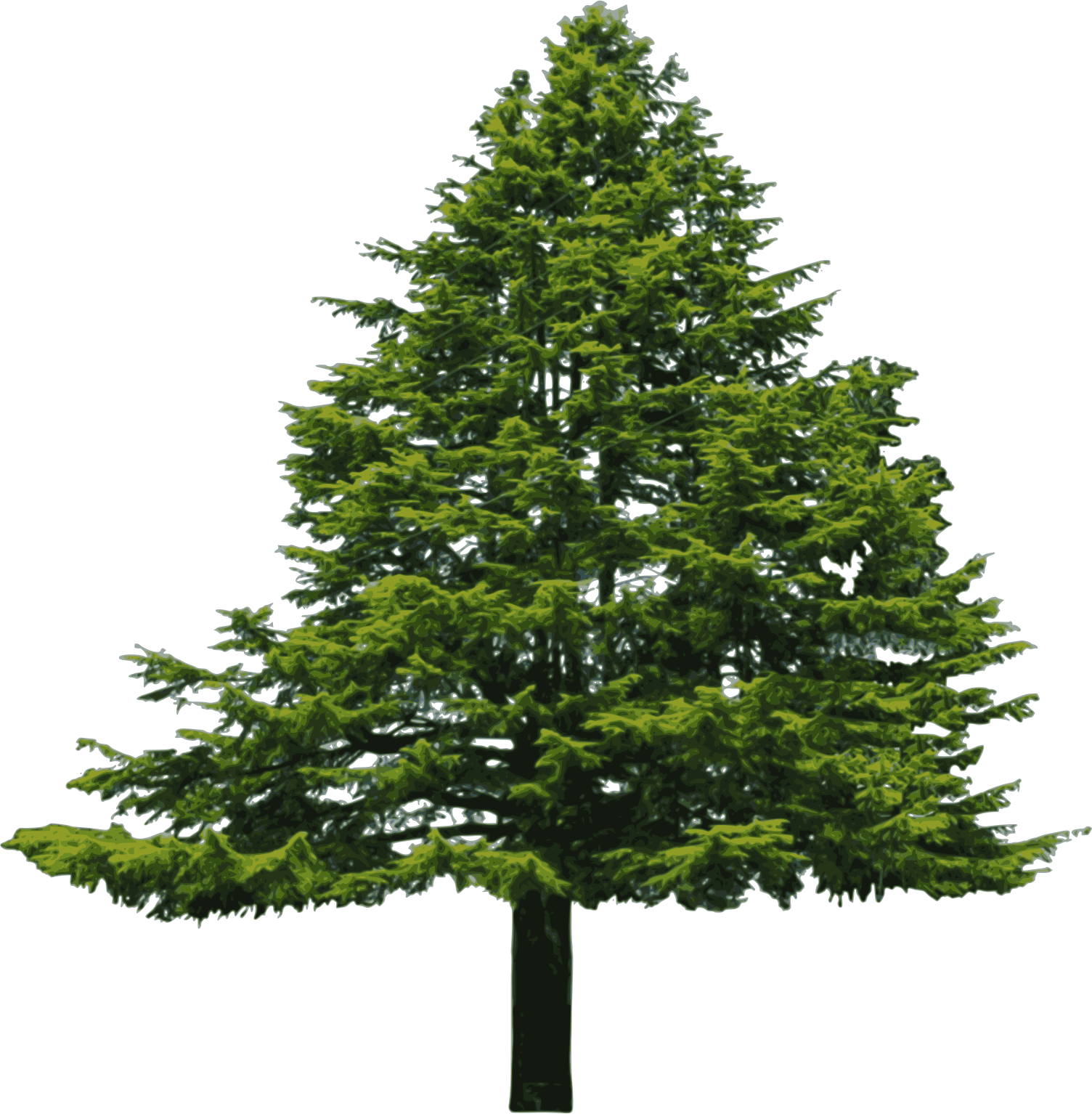 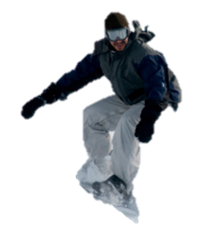 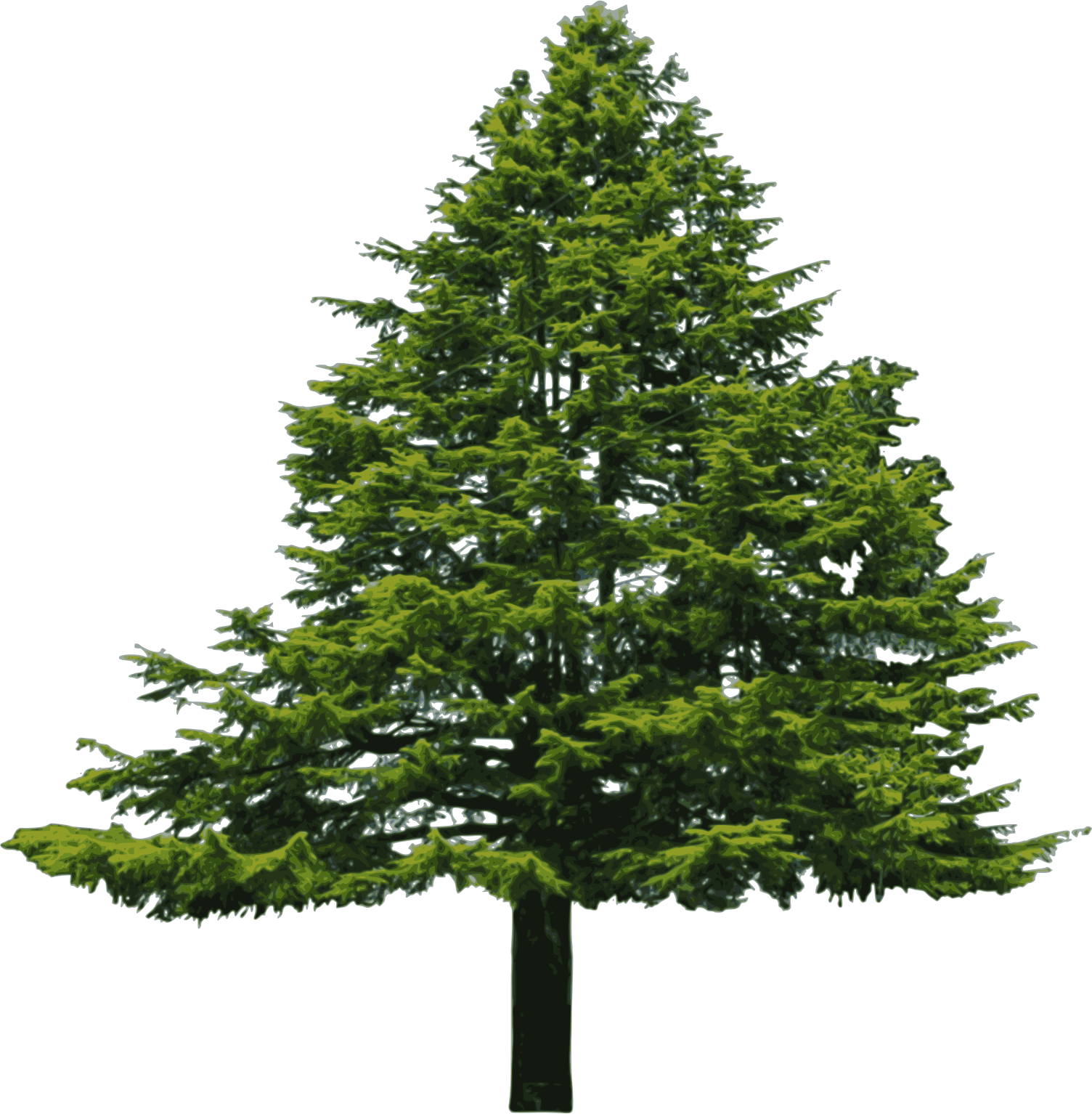 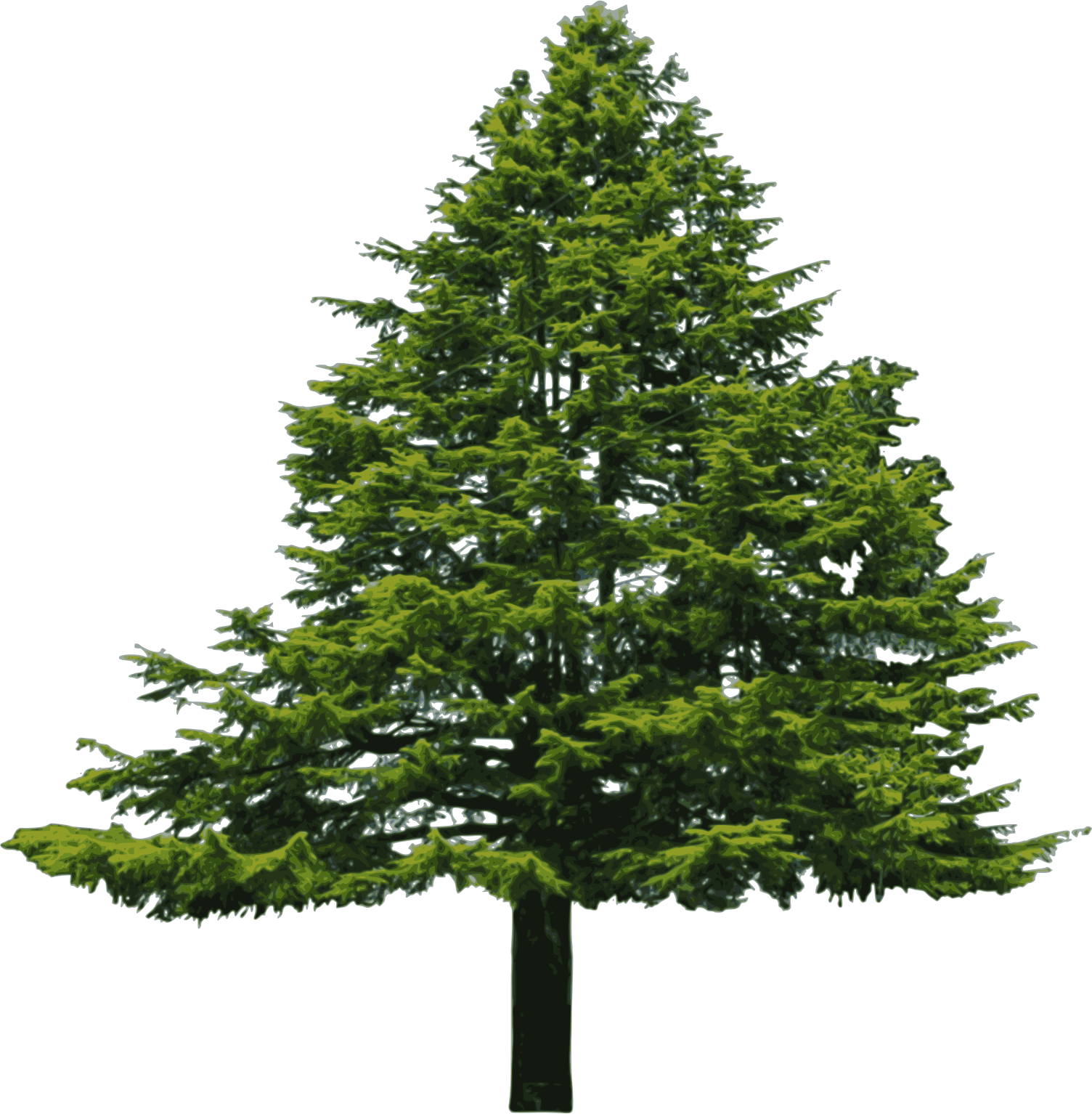 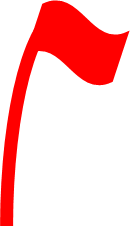 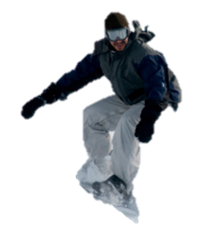 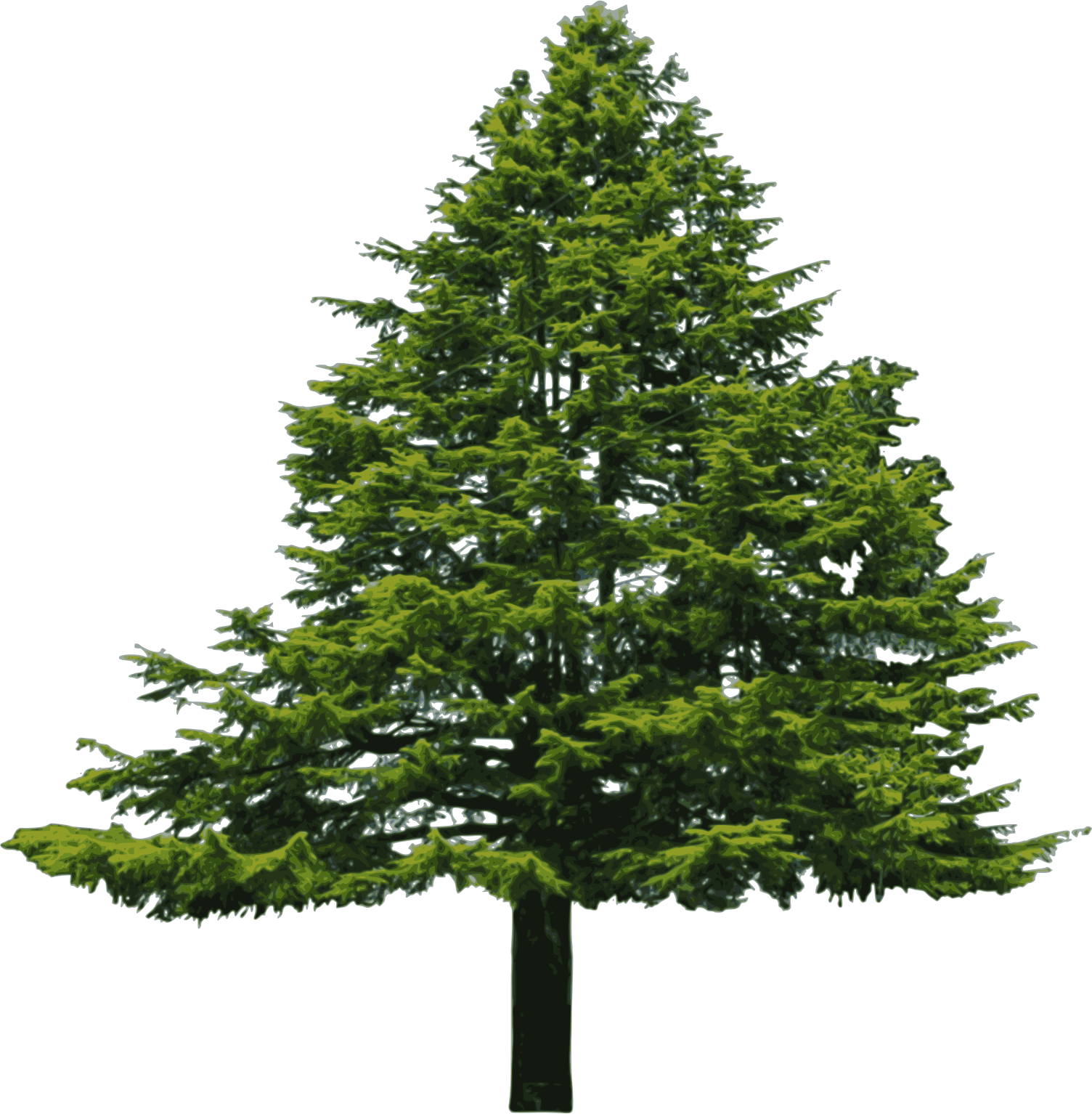 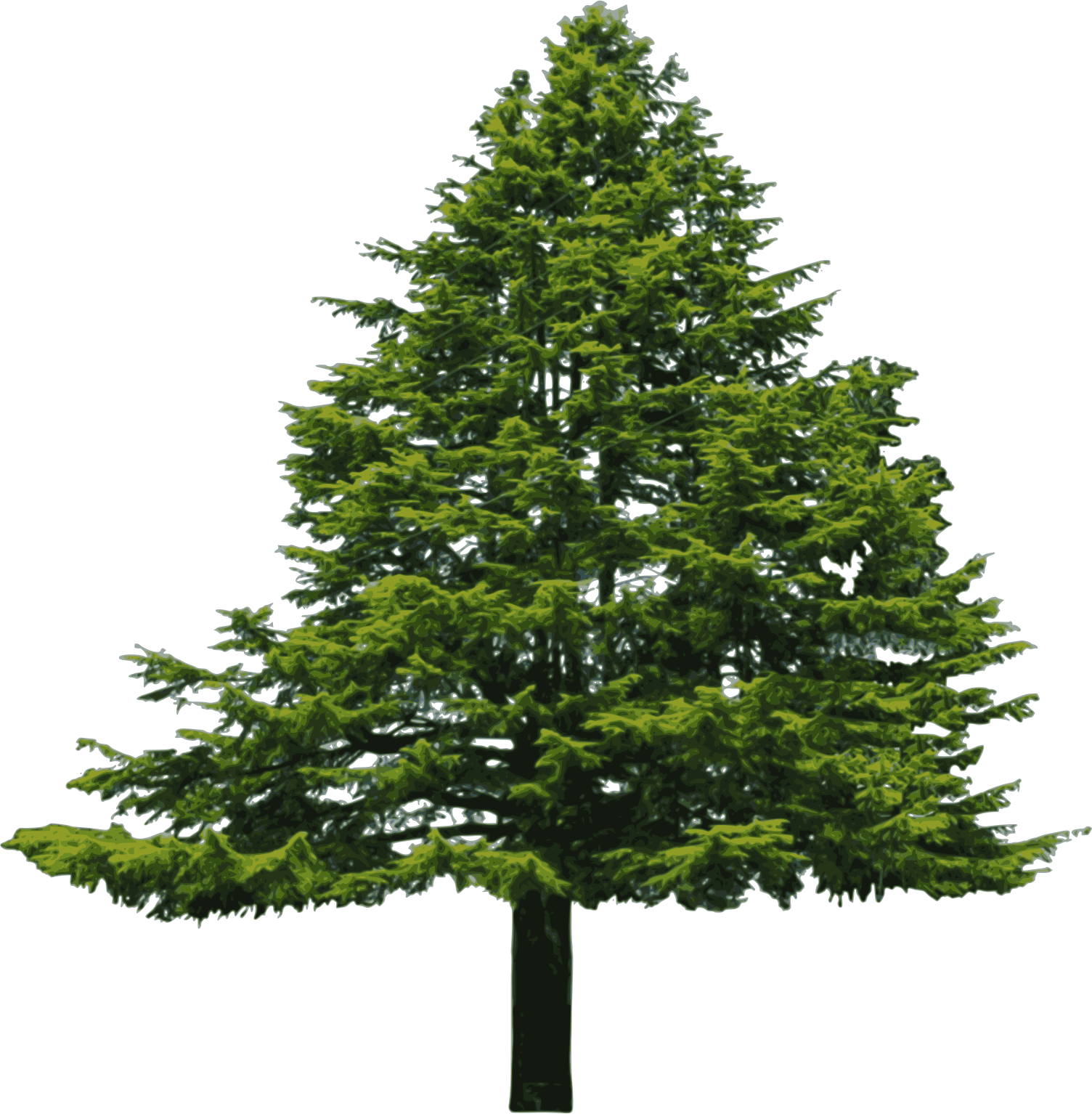 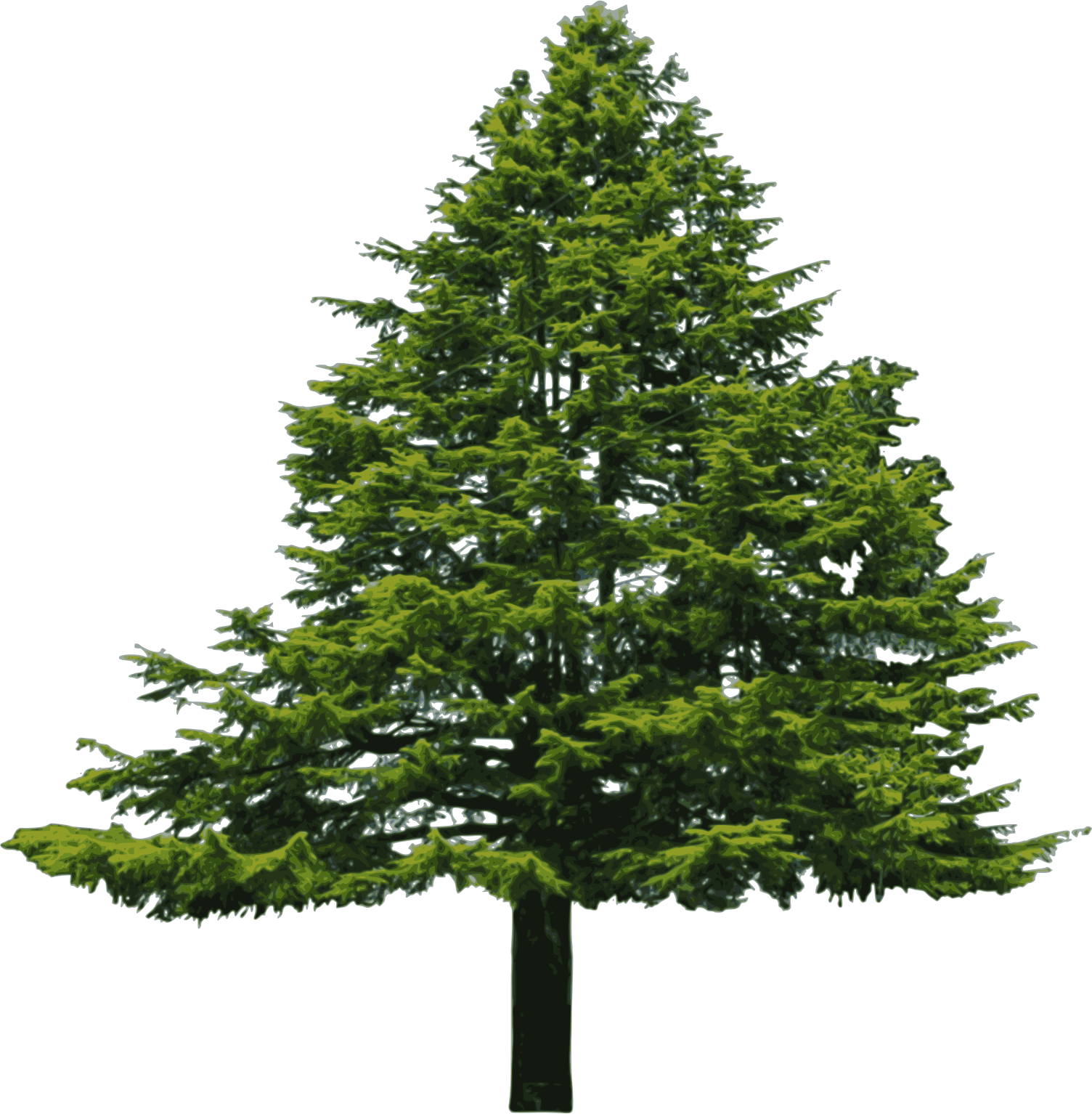 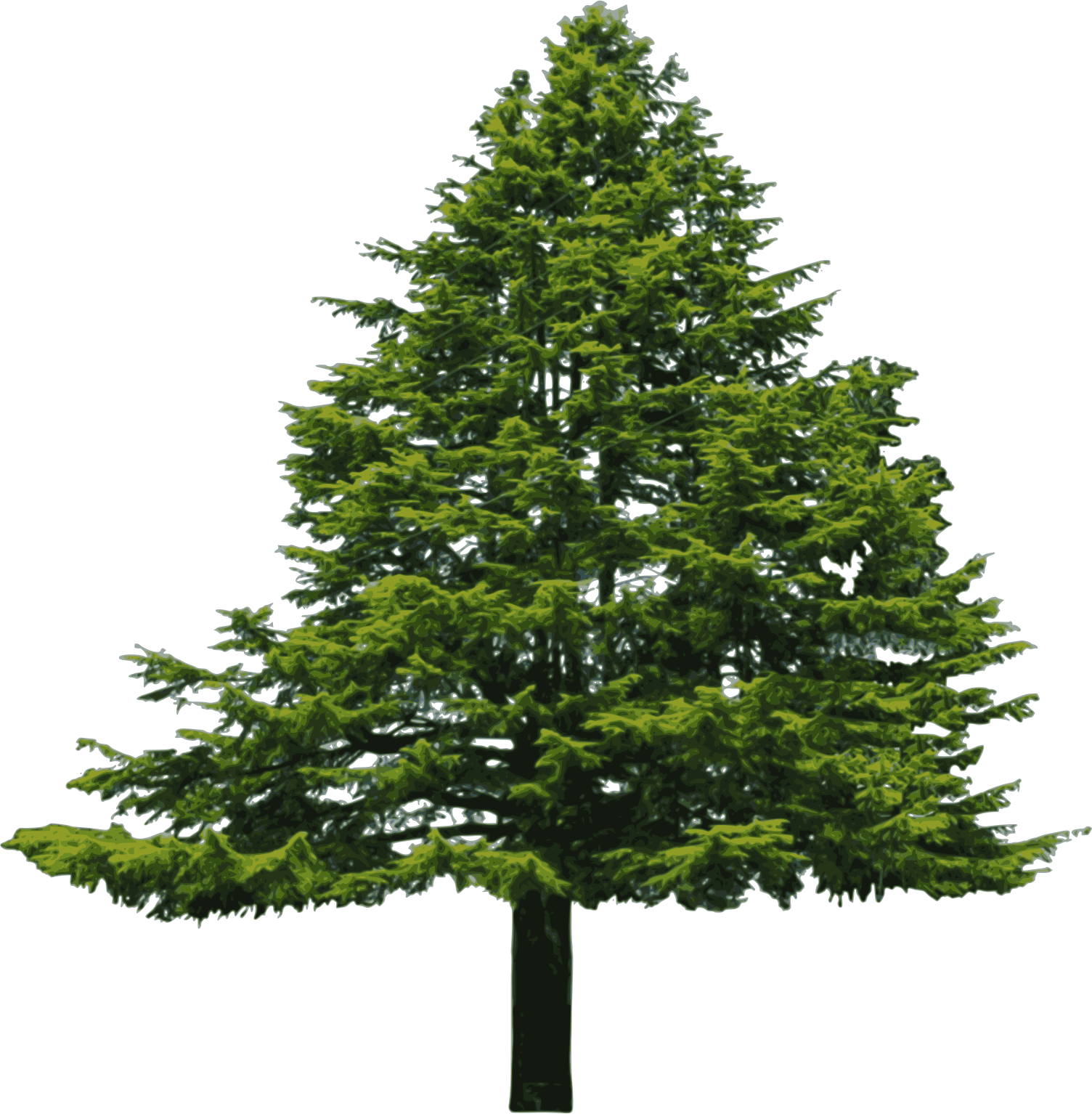 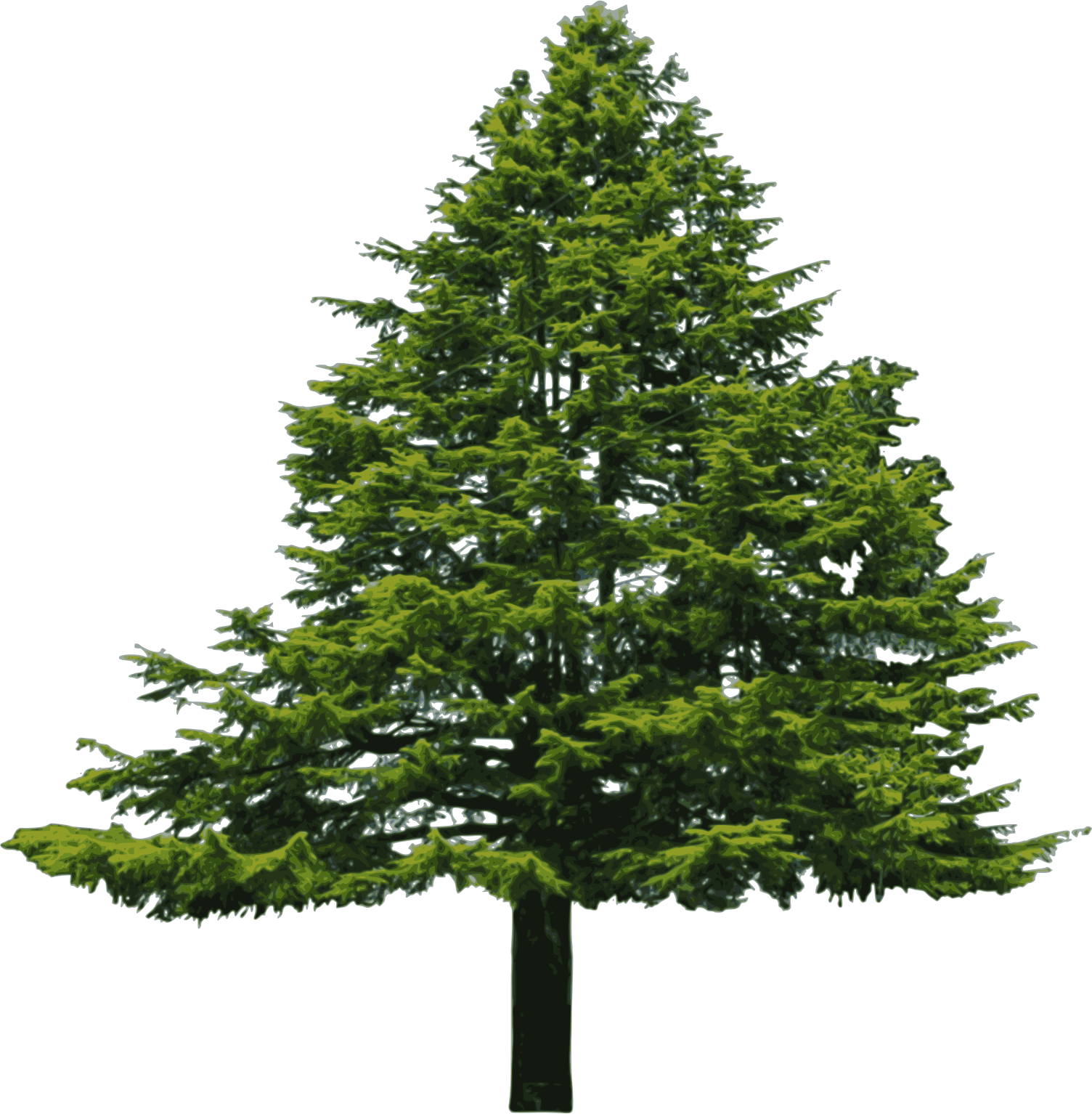 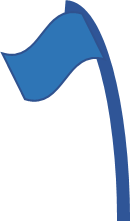 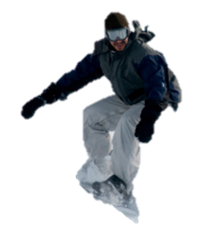 START
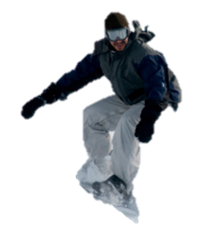 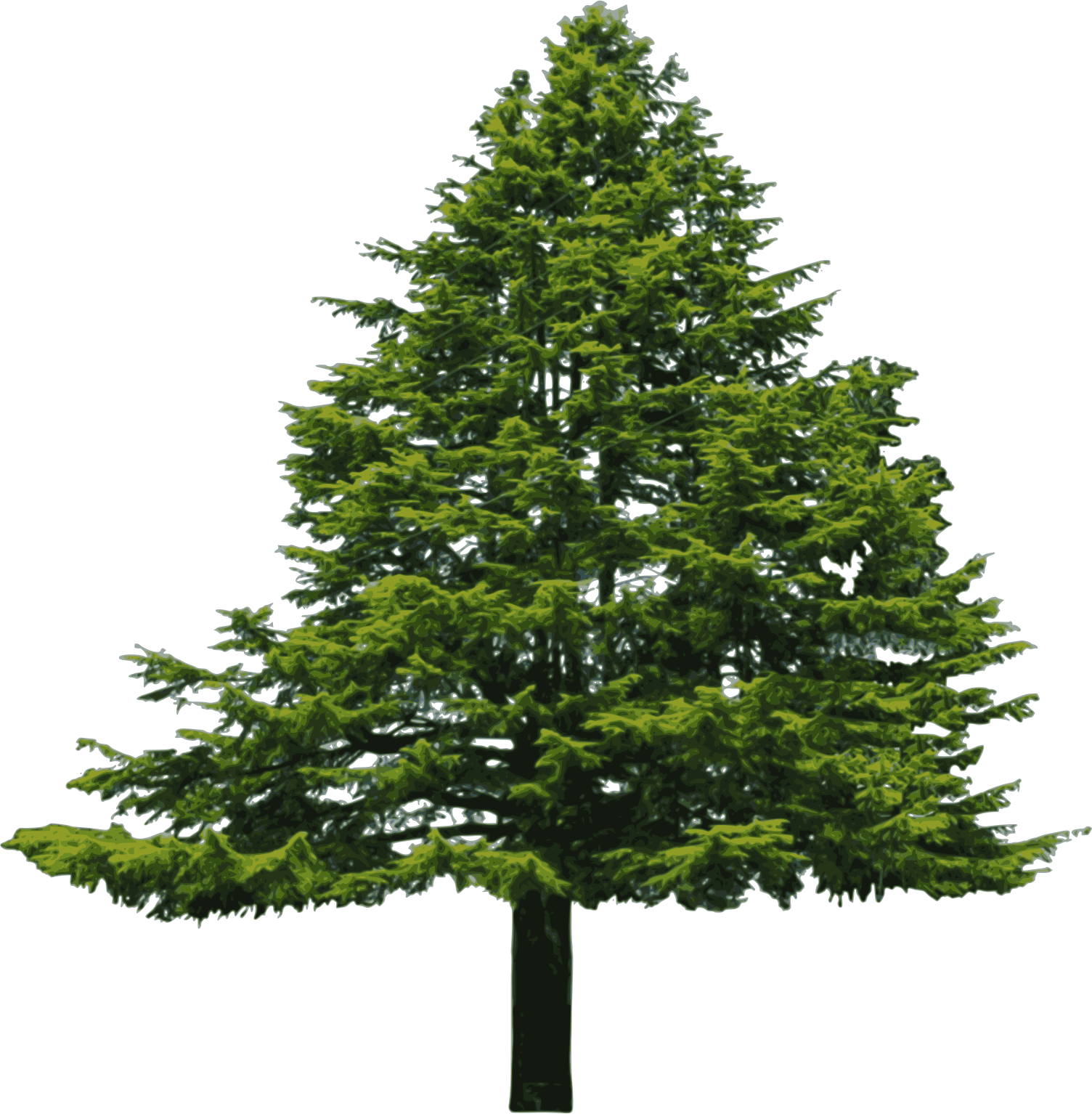 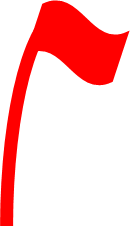 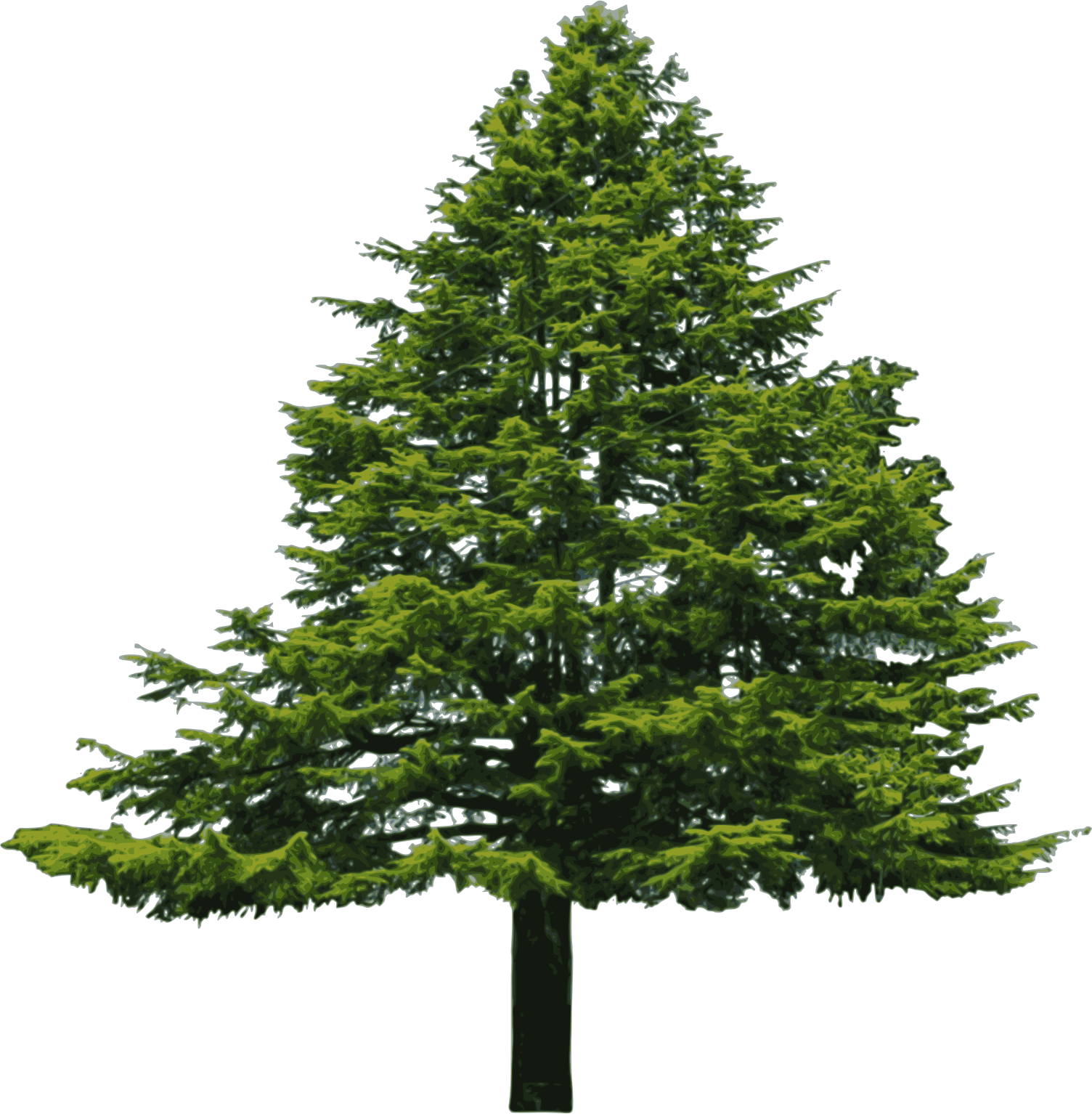 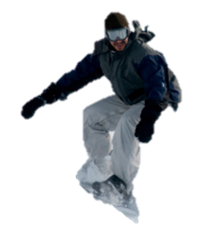 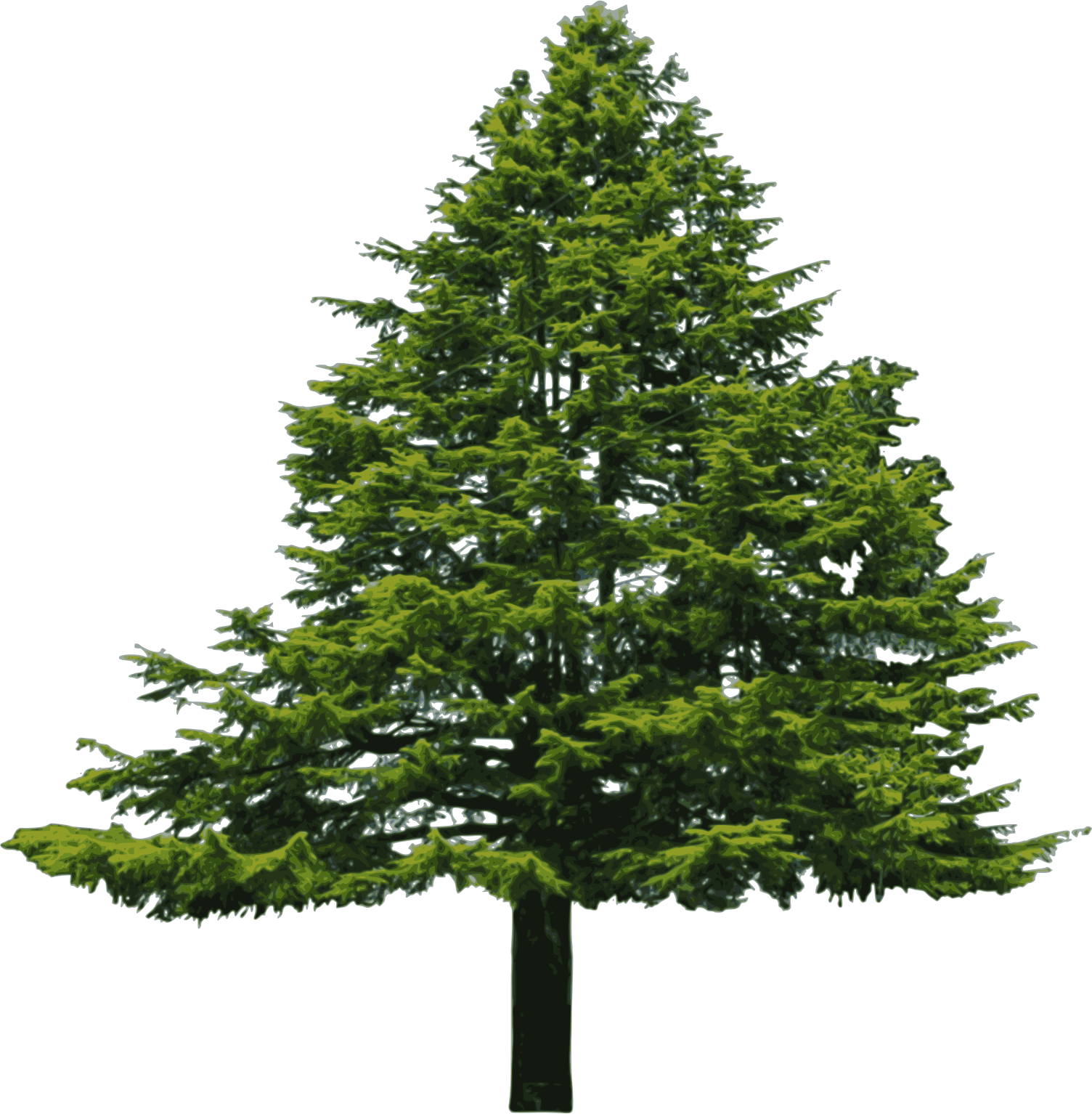 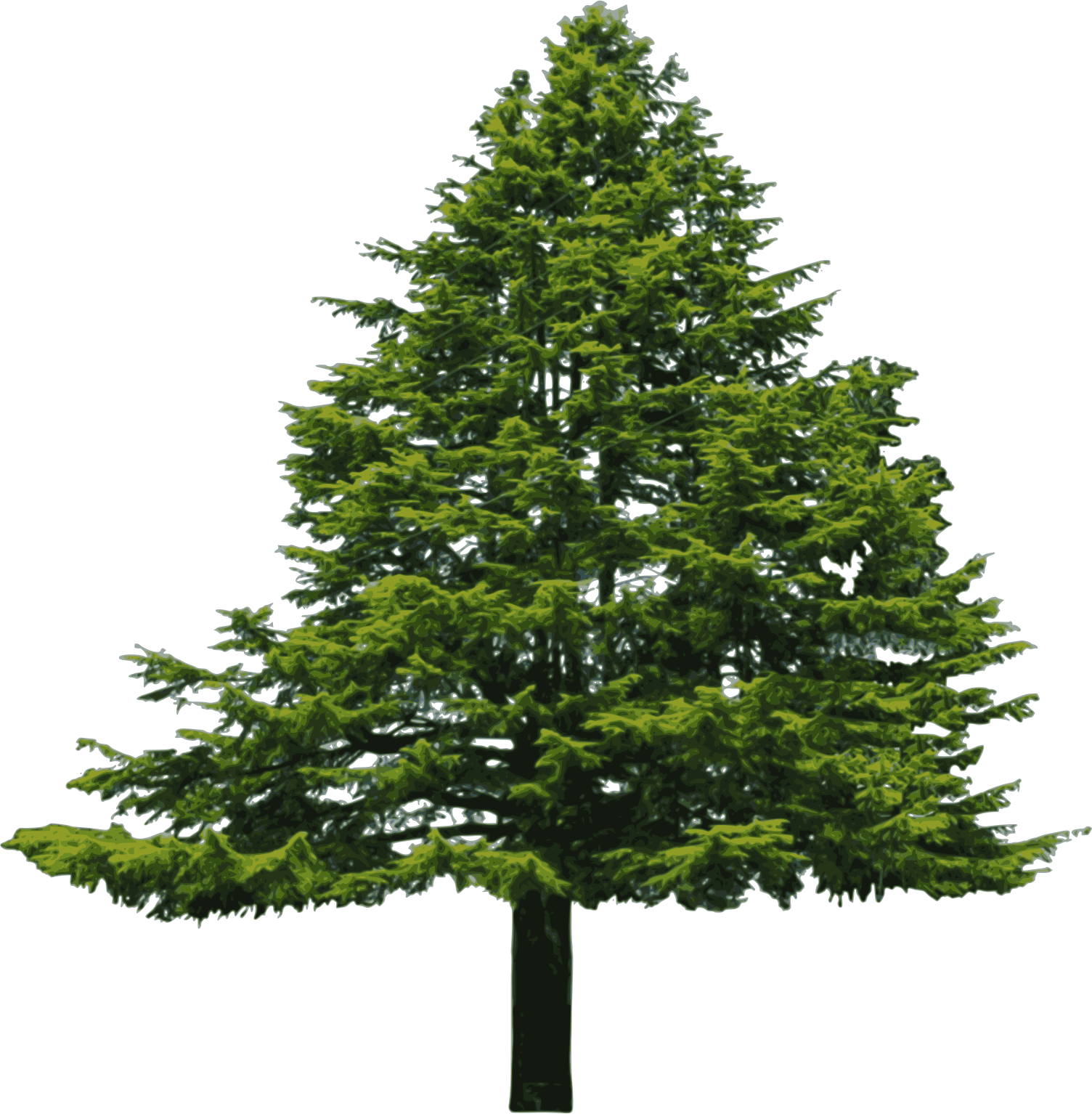 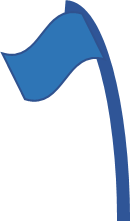 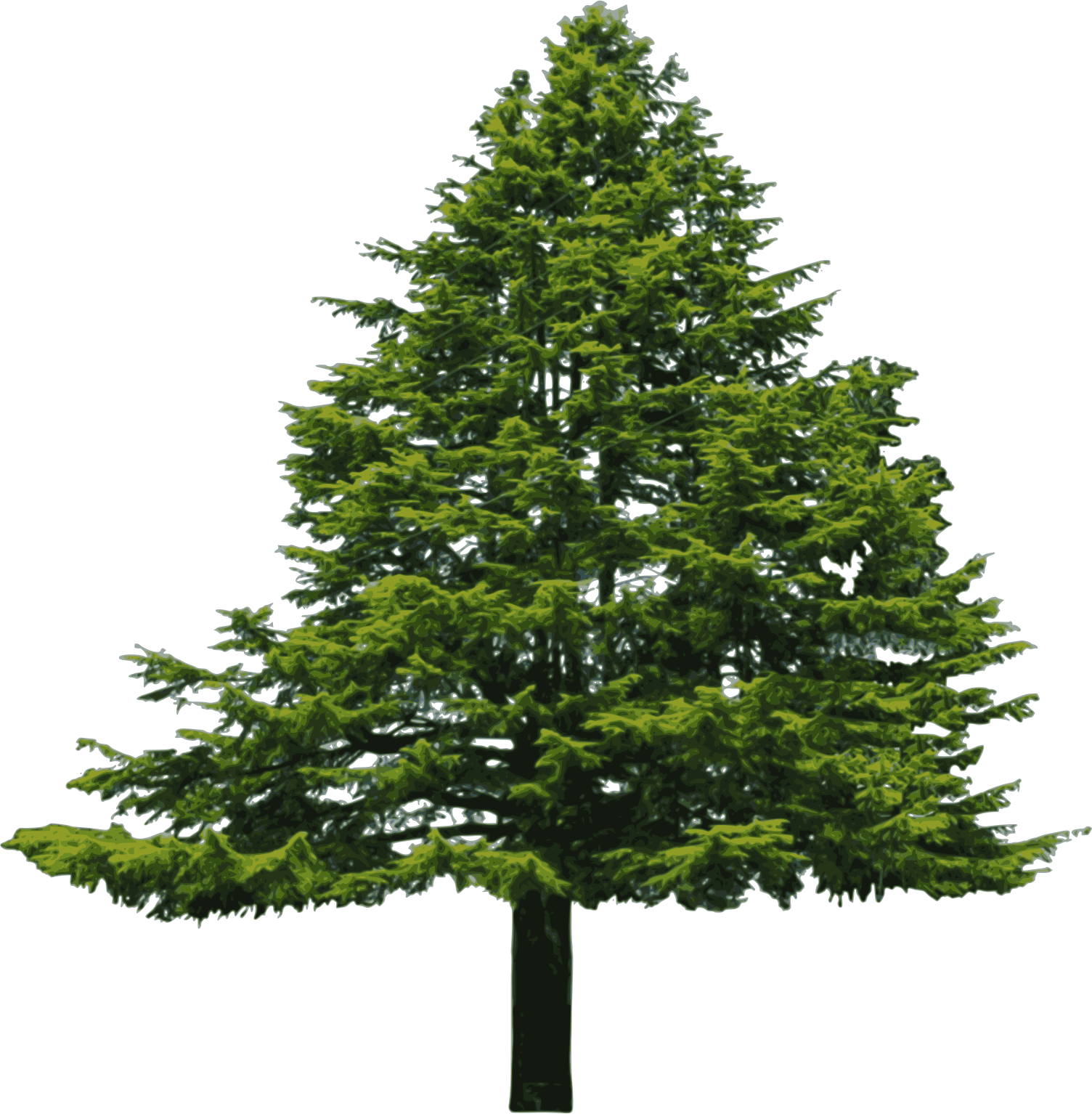 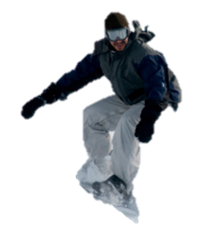 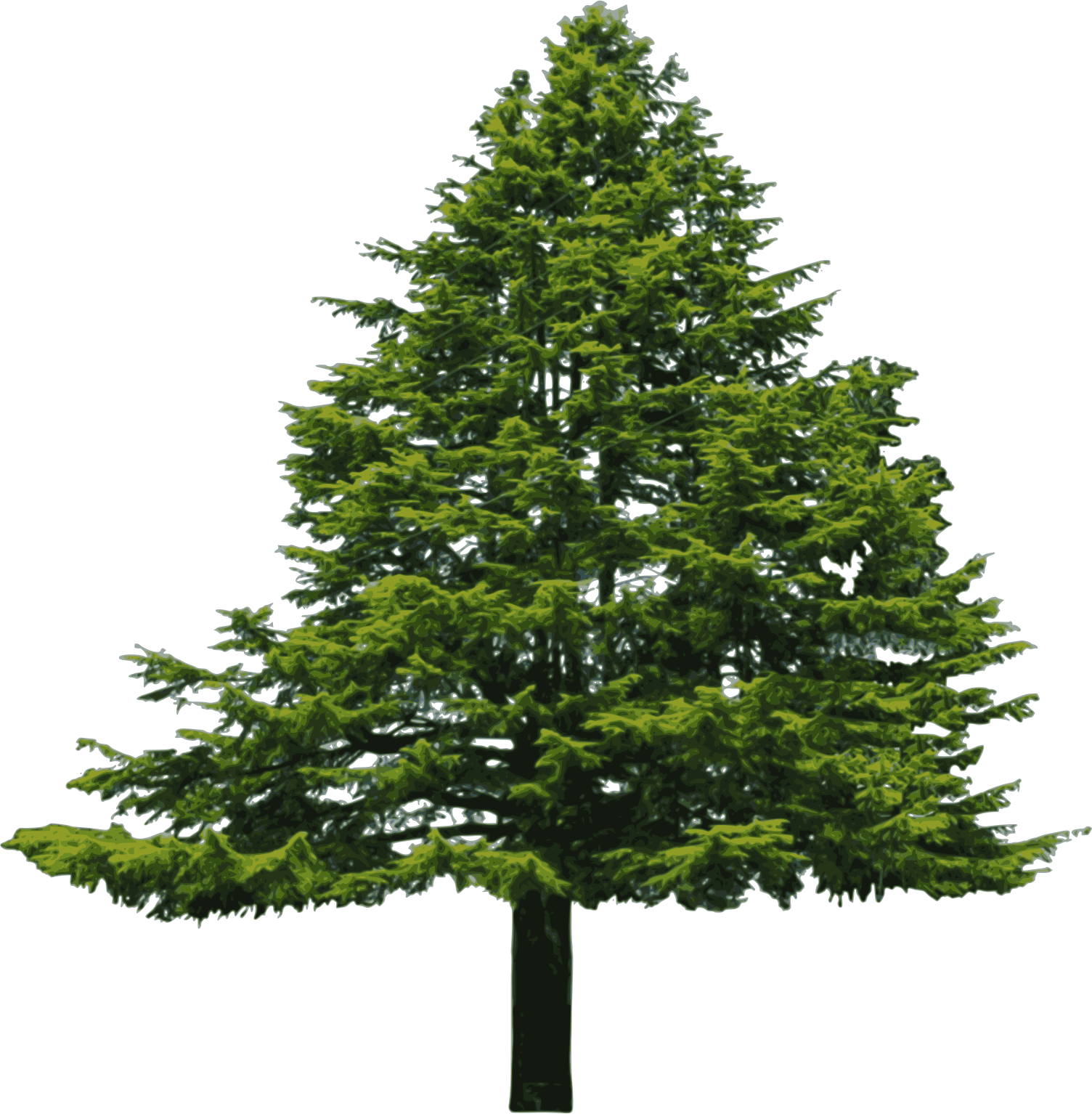 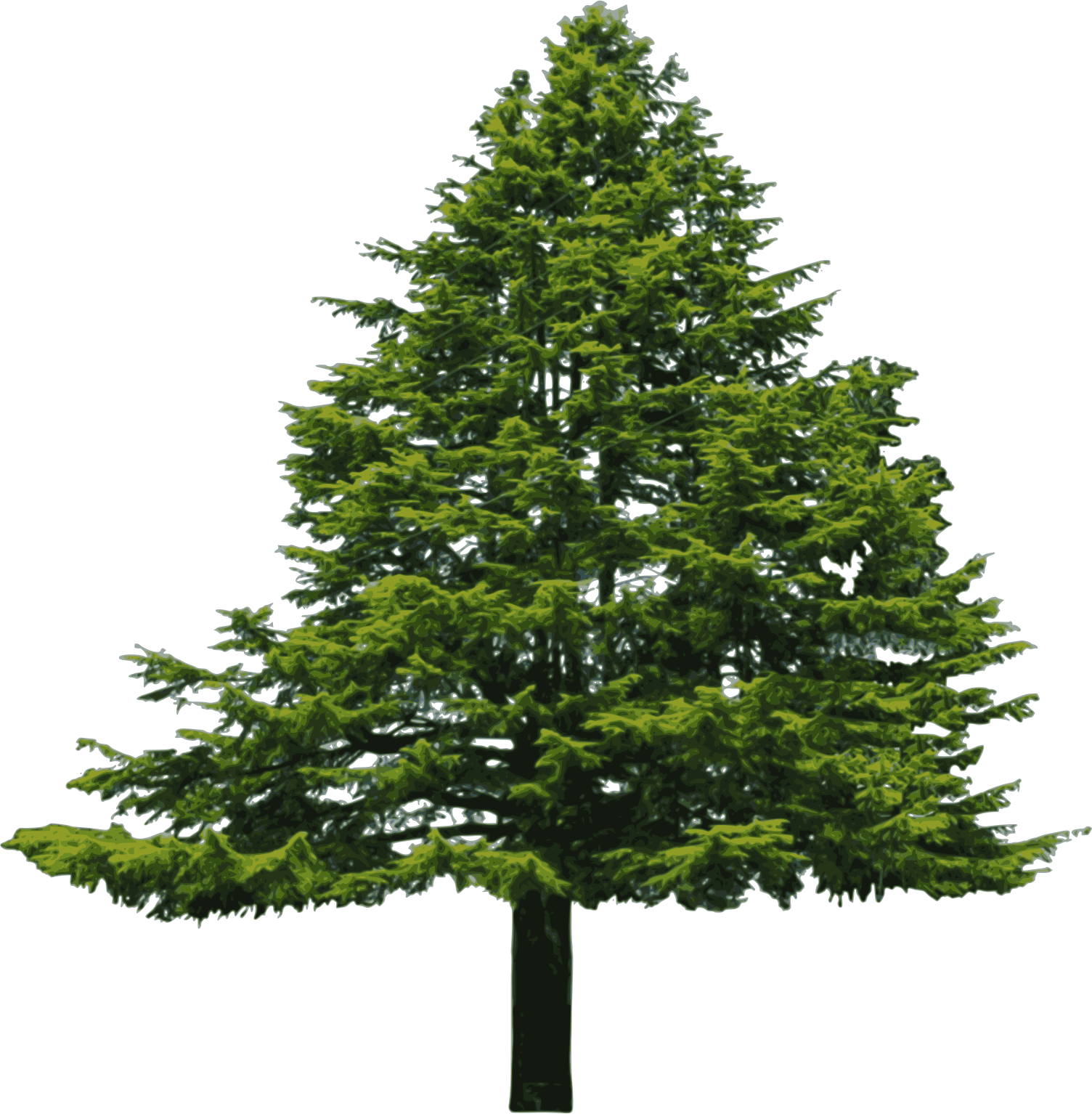 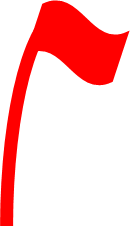 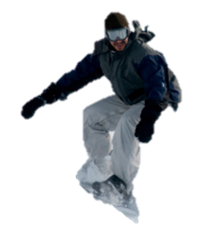 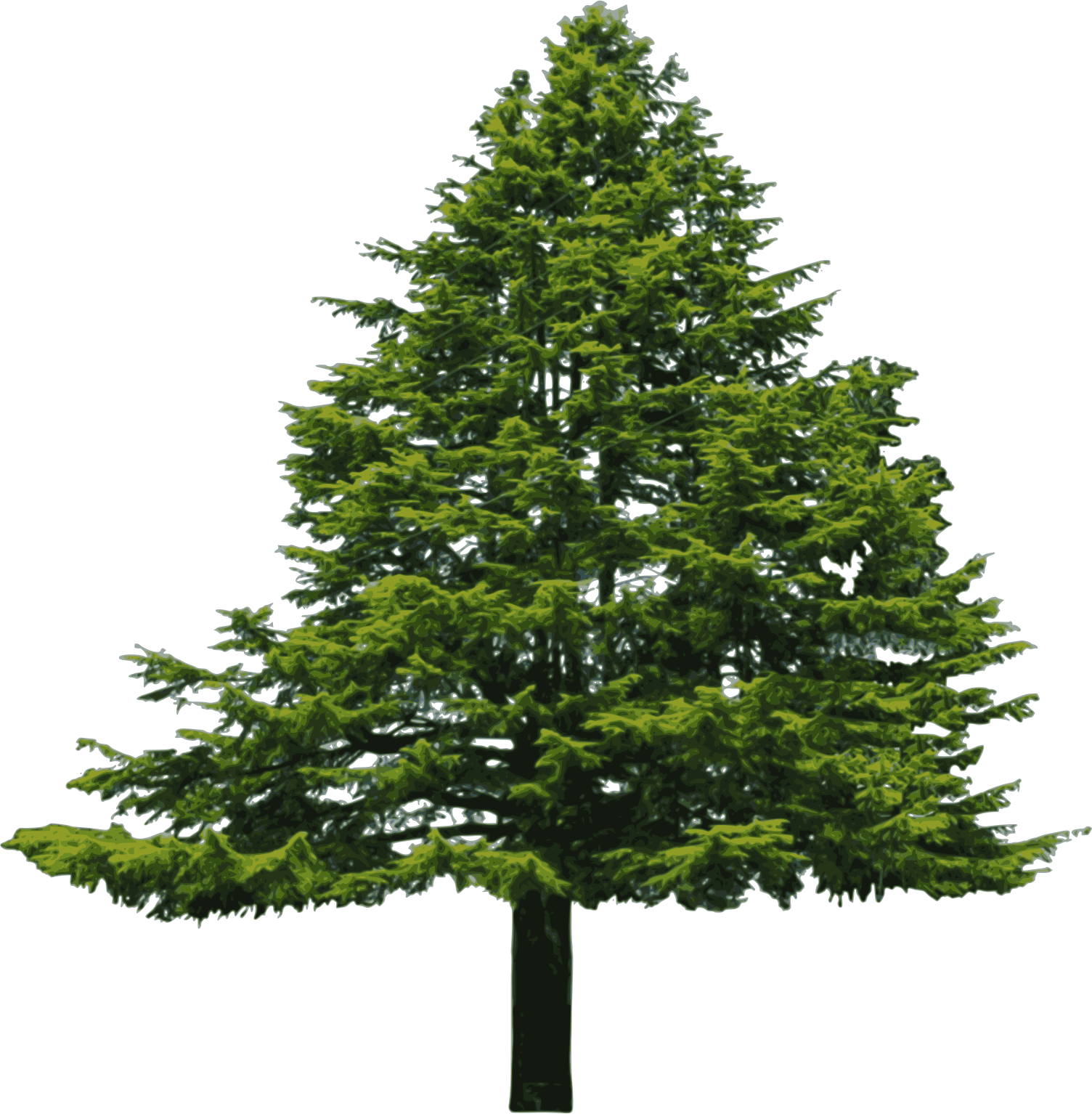 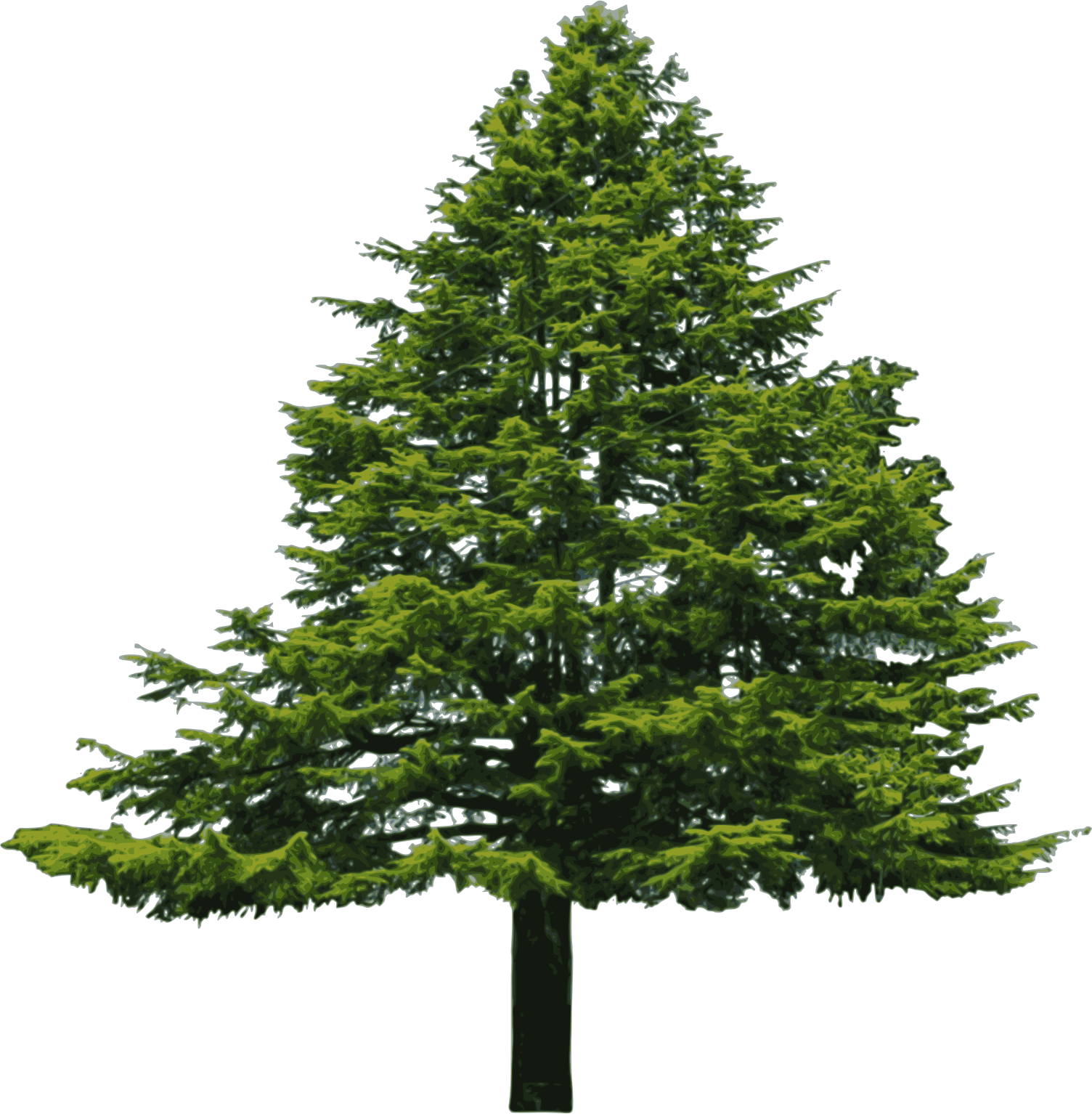 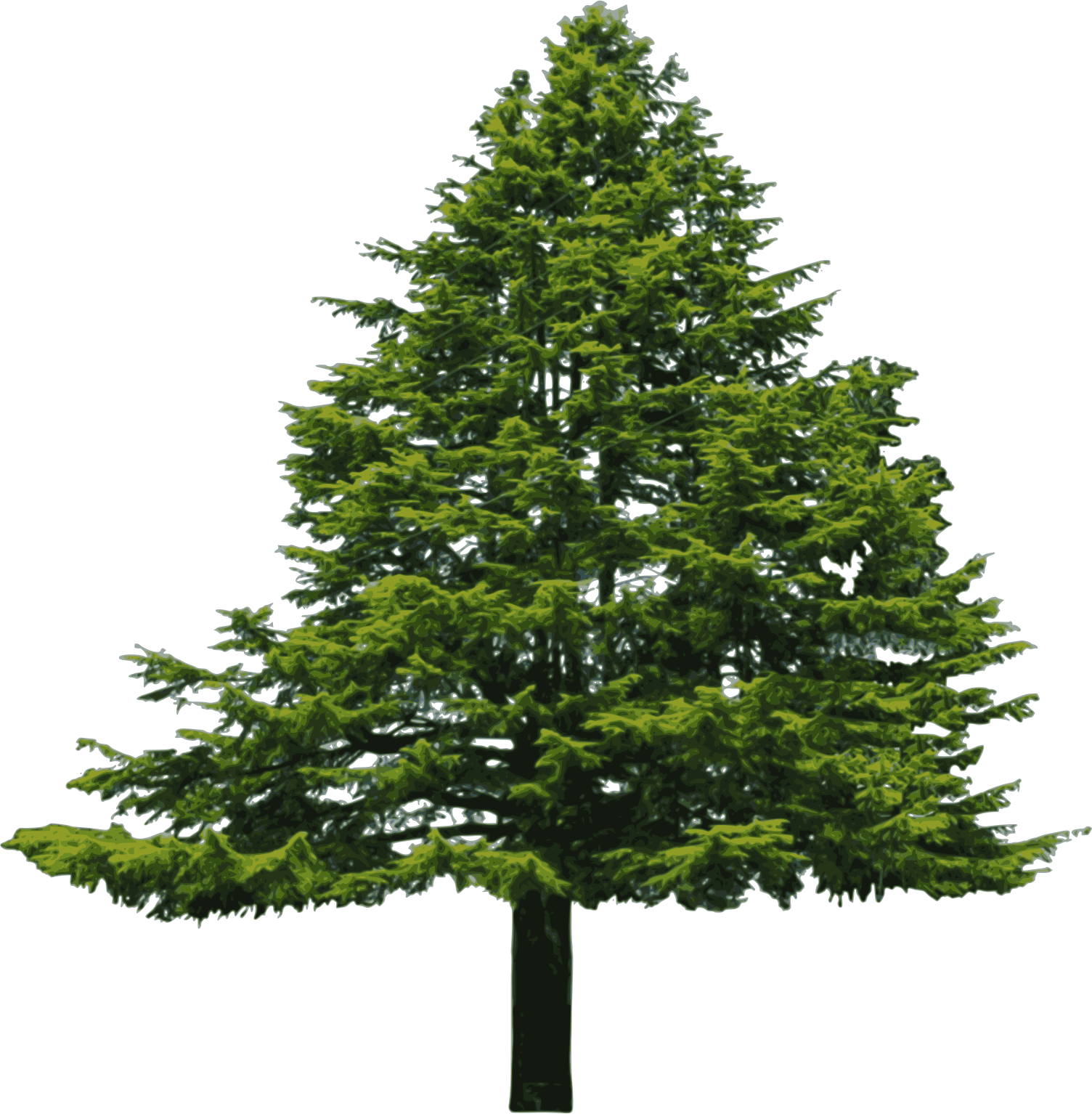 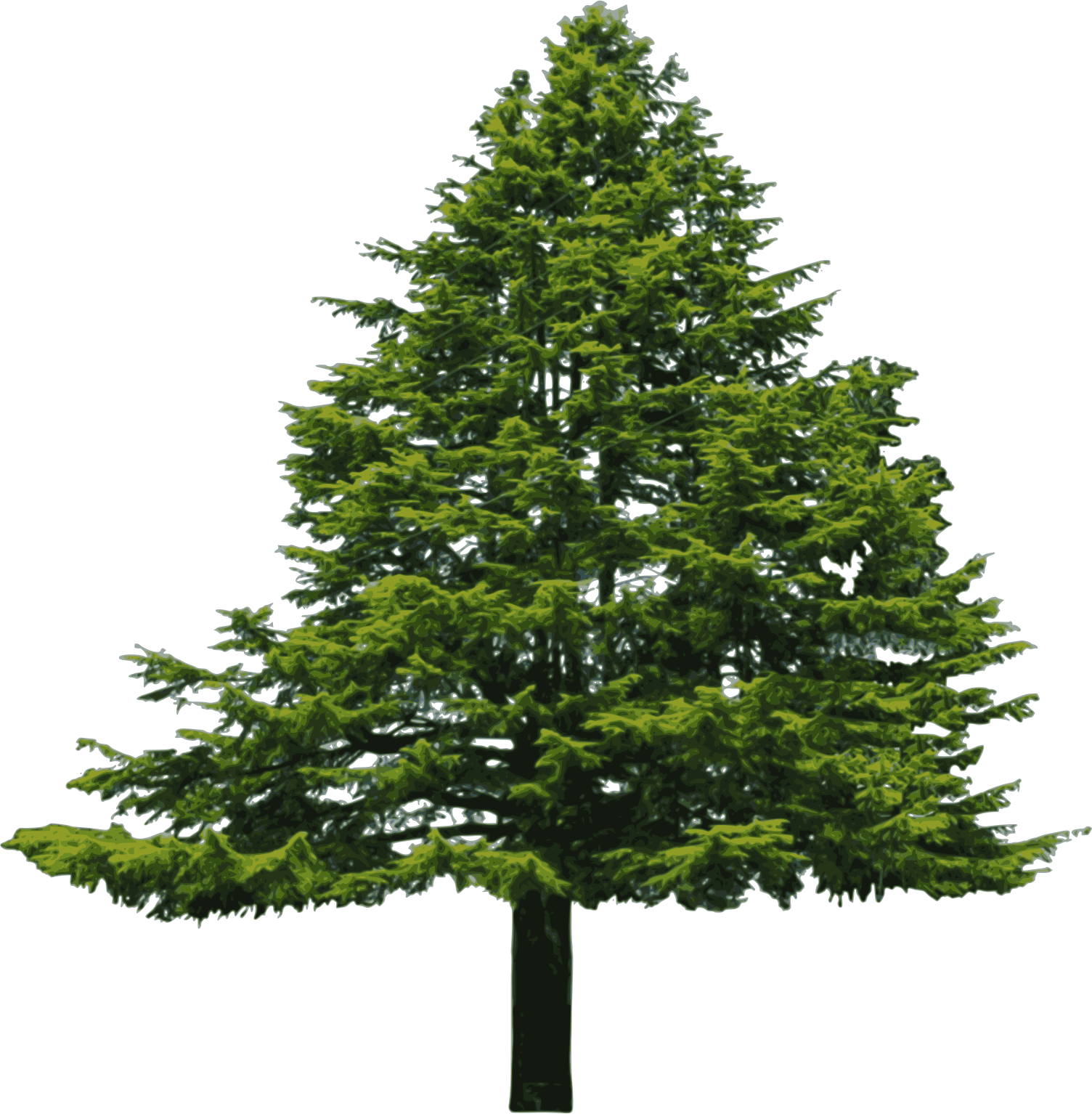 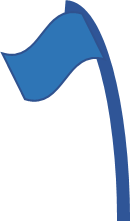 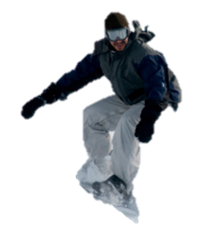 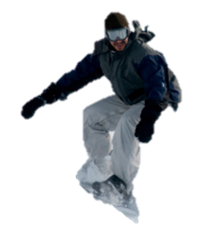 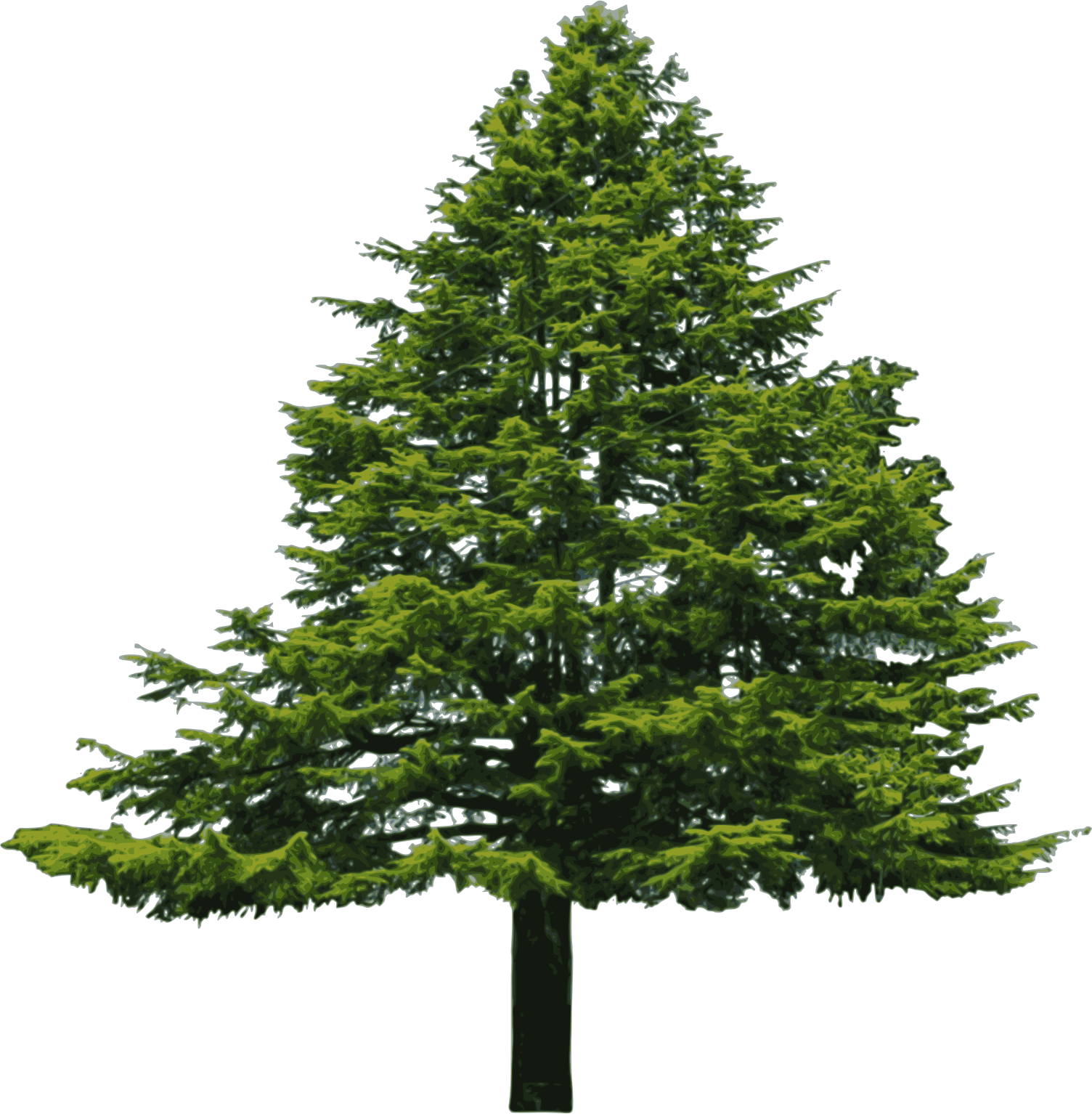 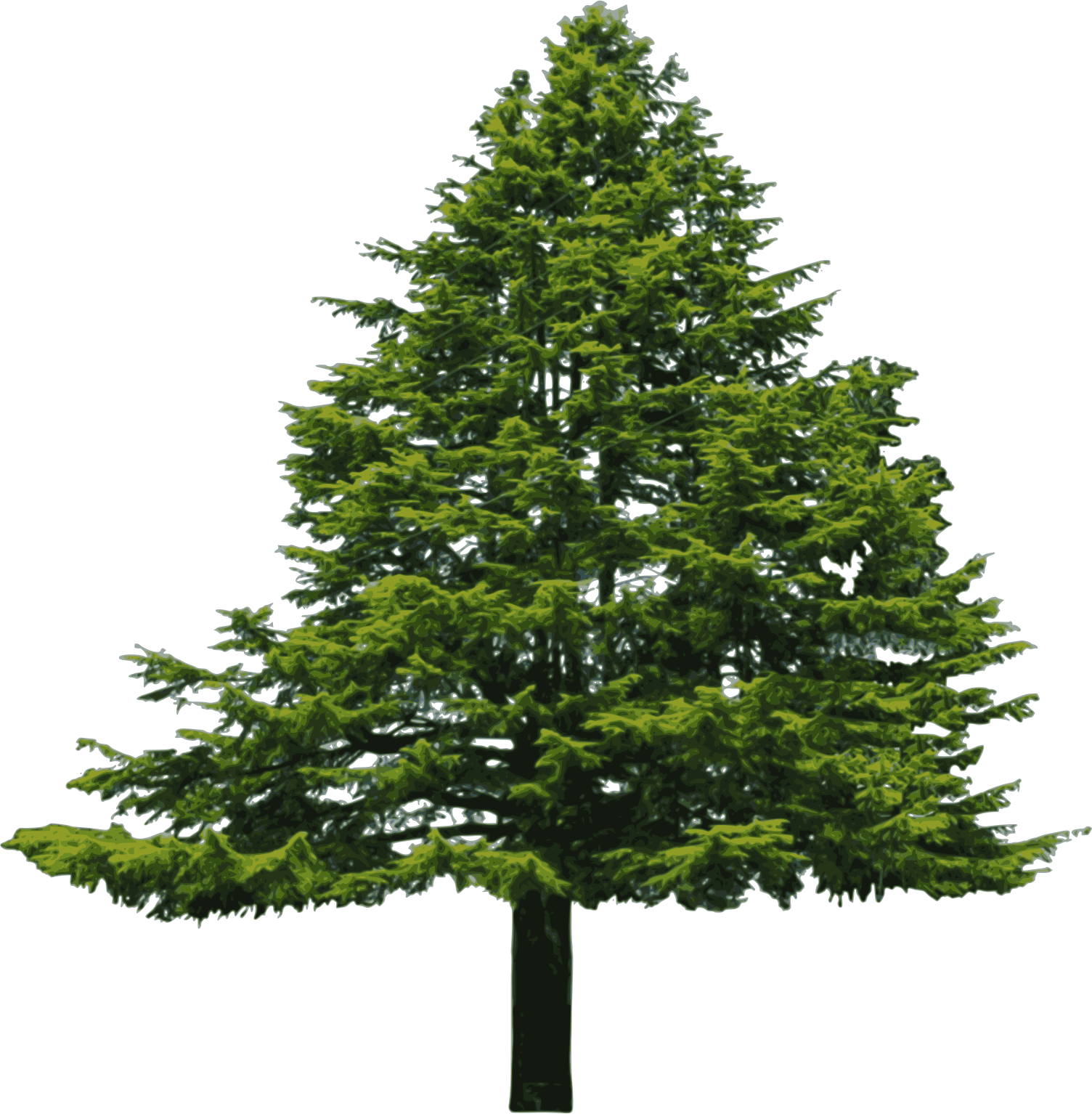 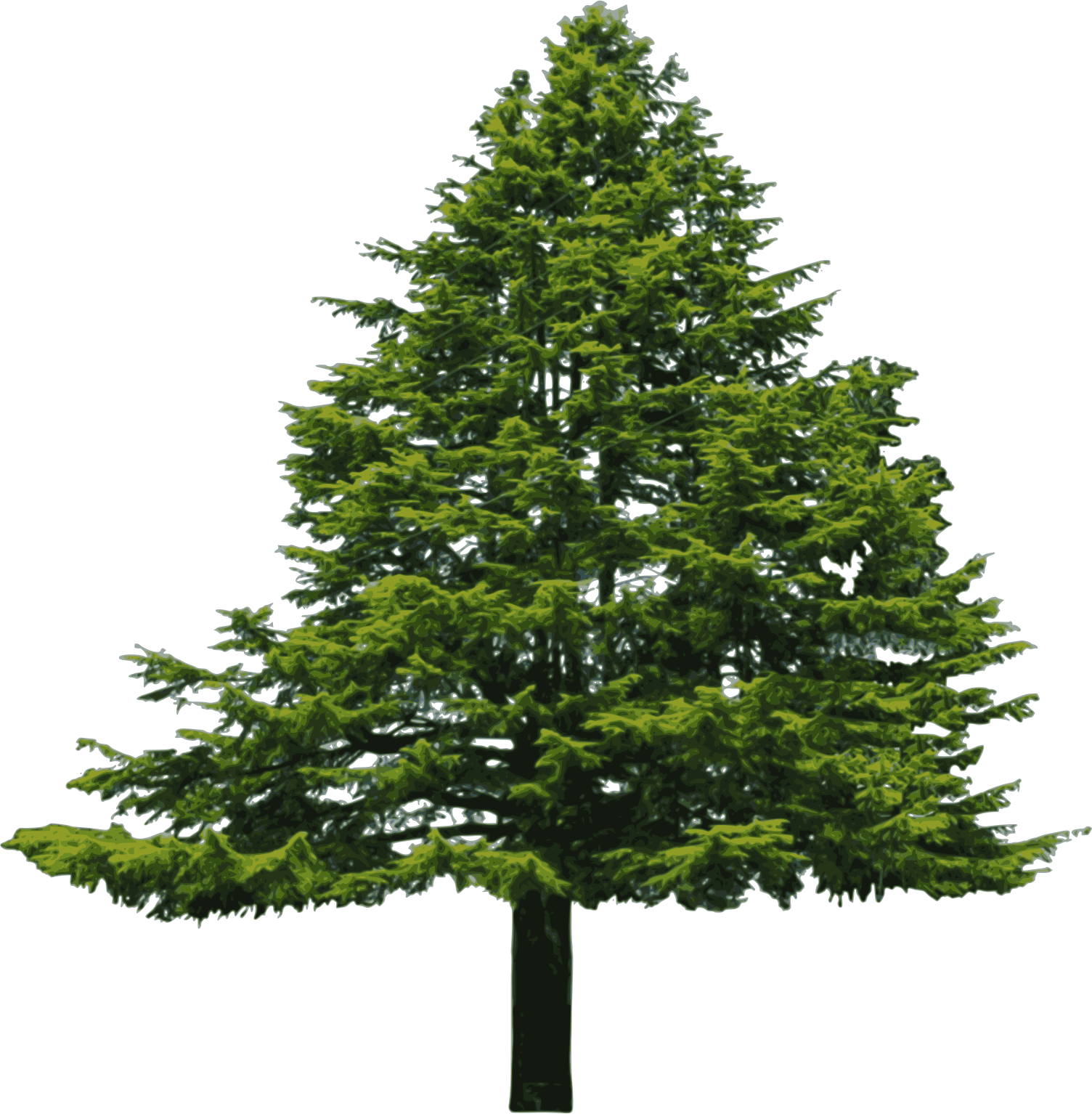 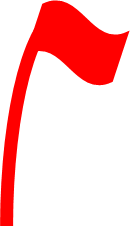 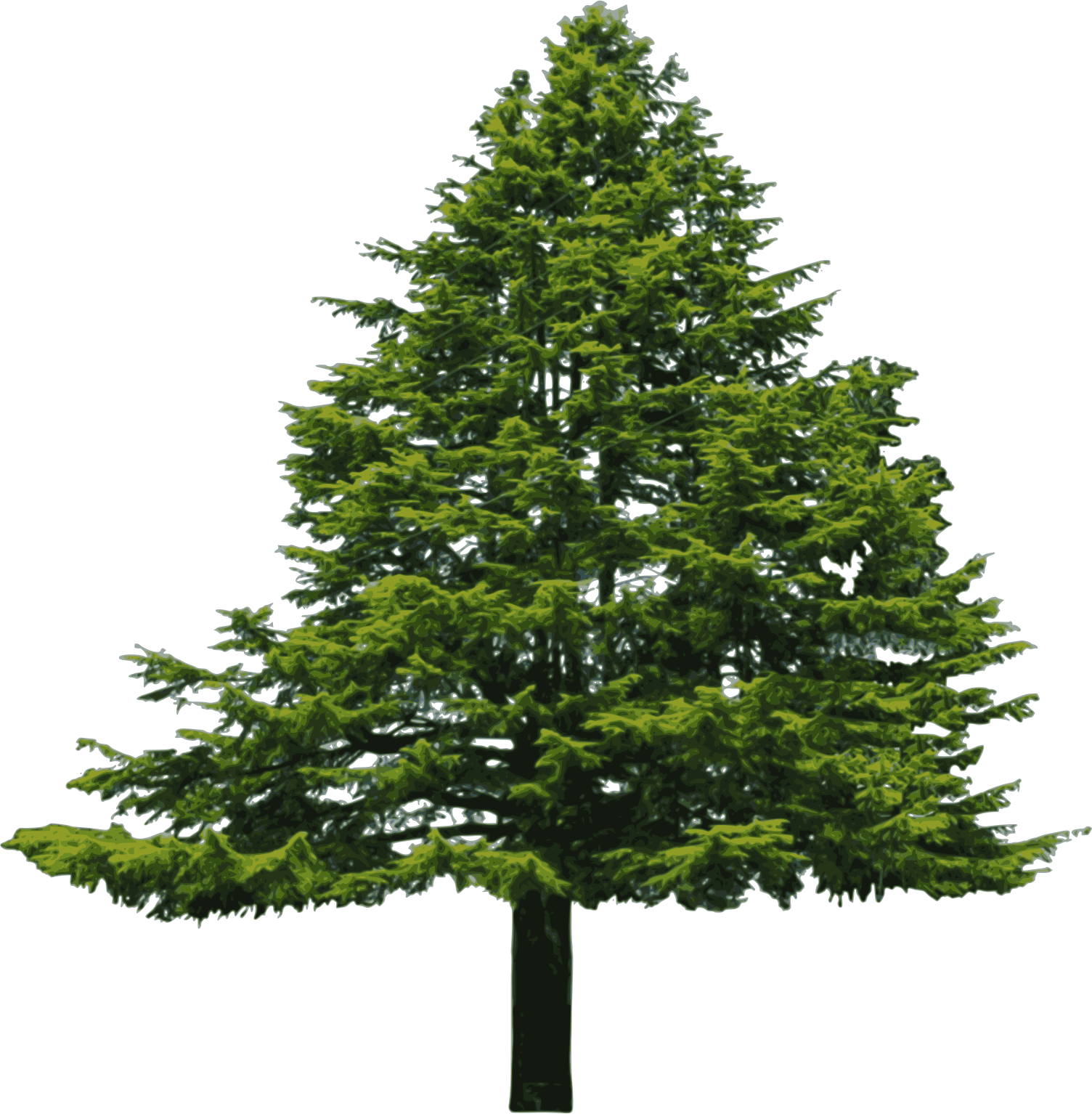 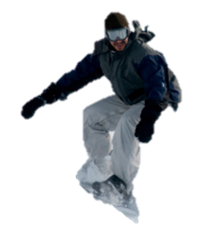 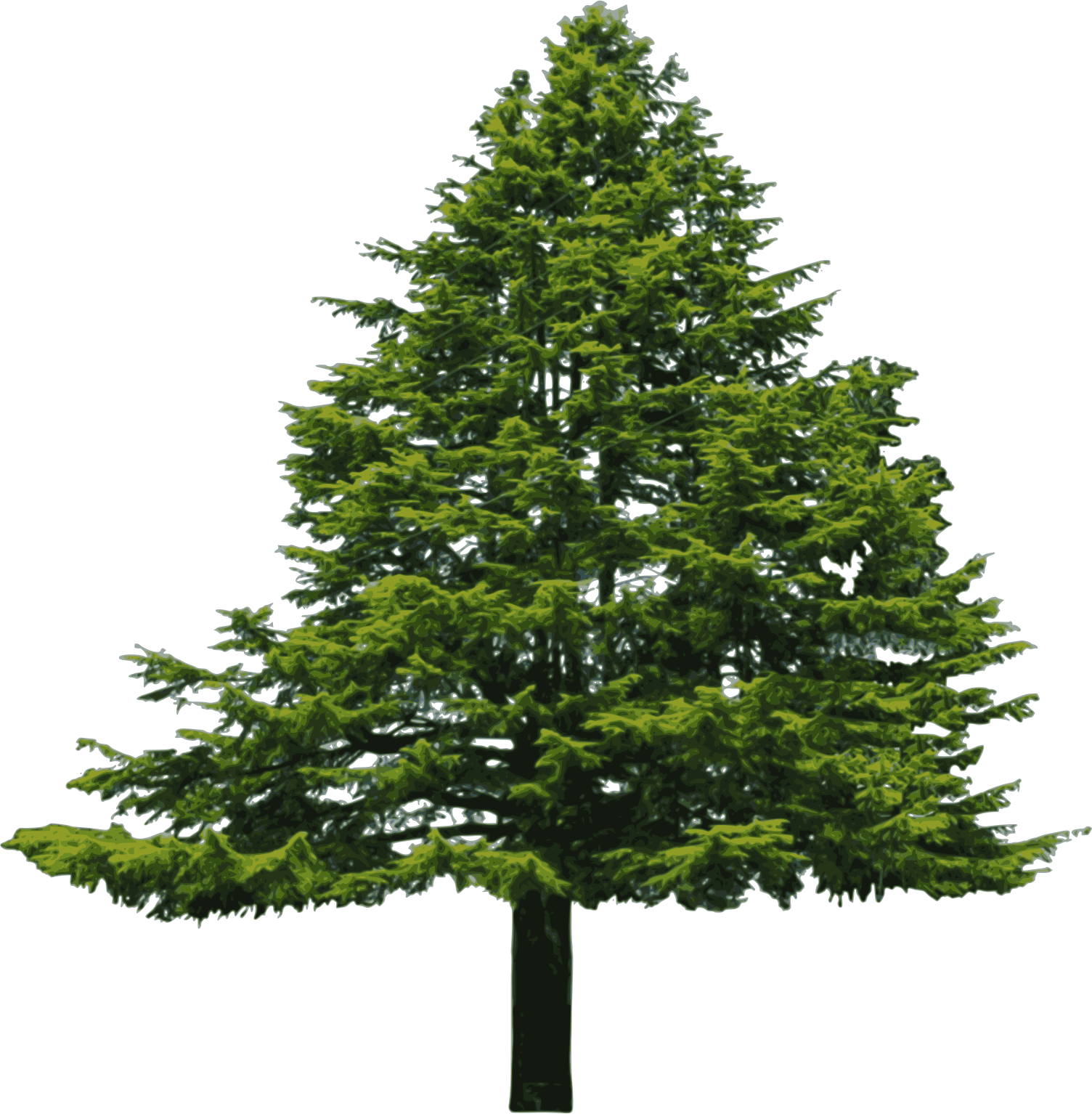 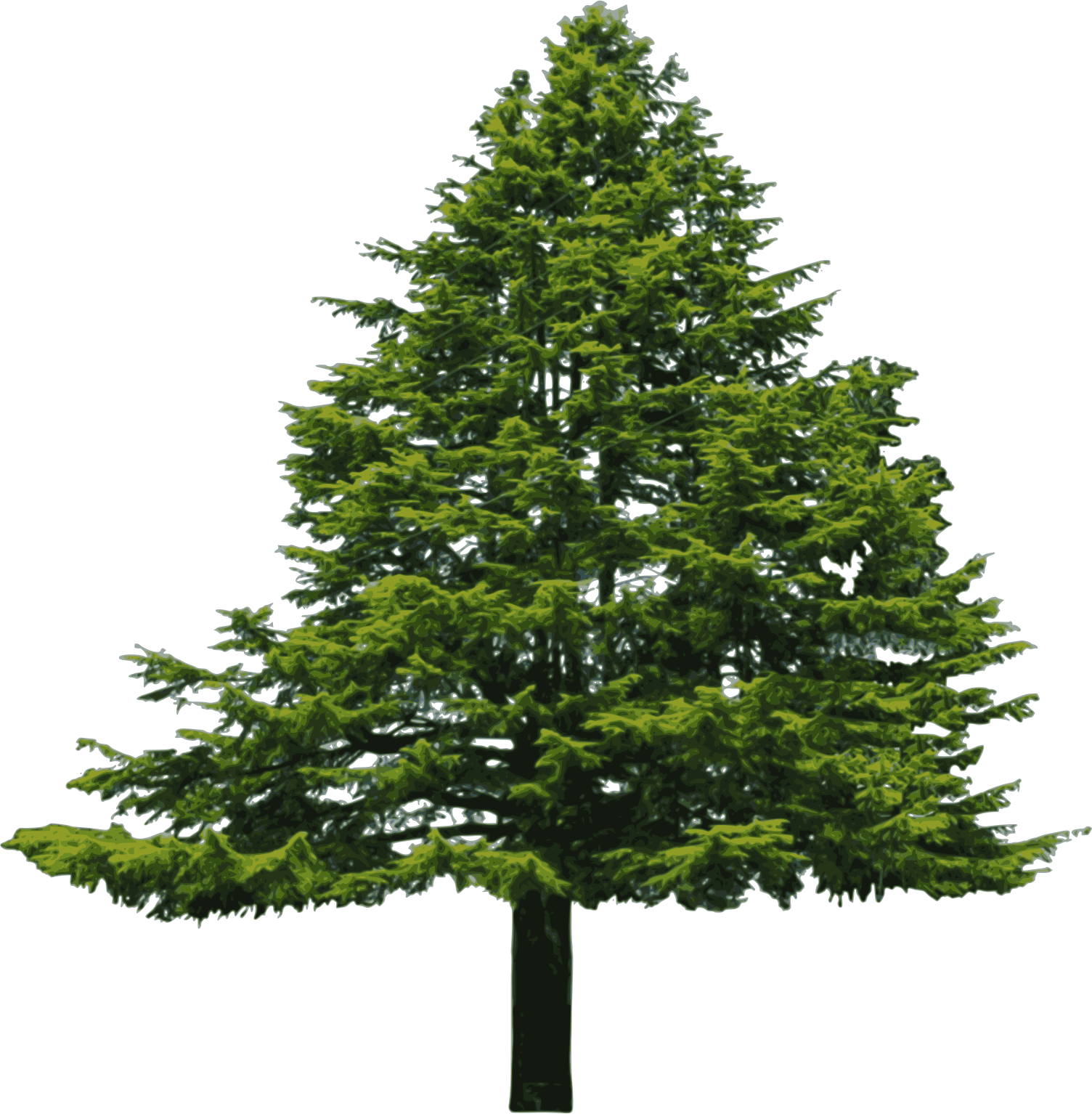 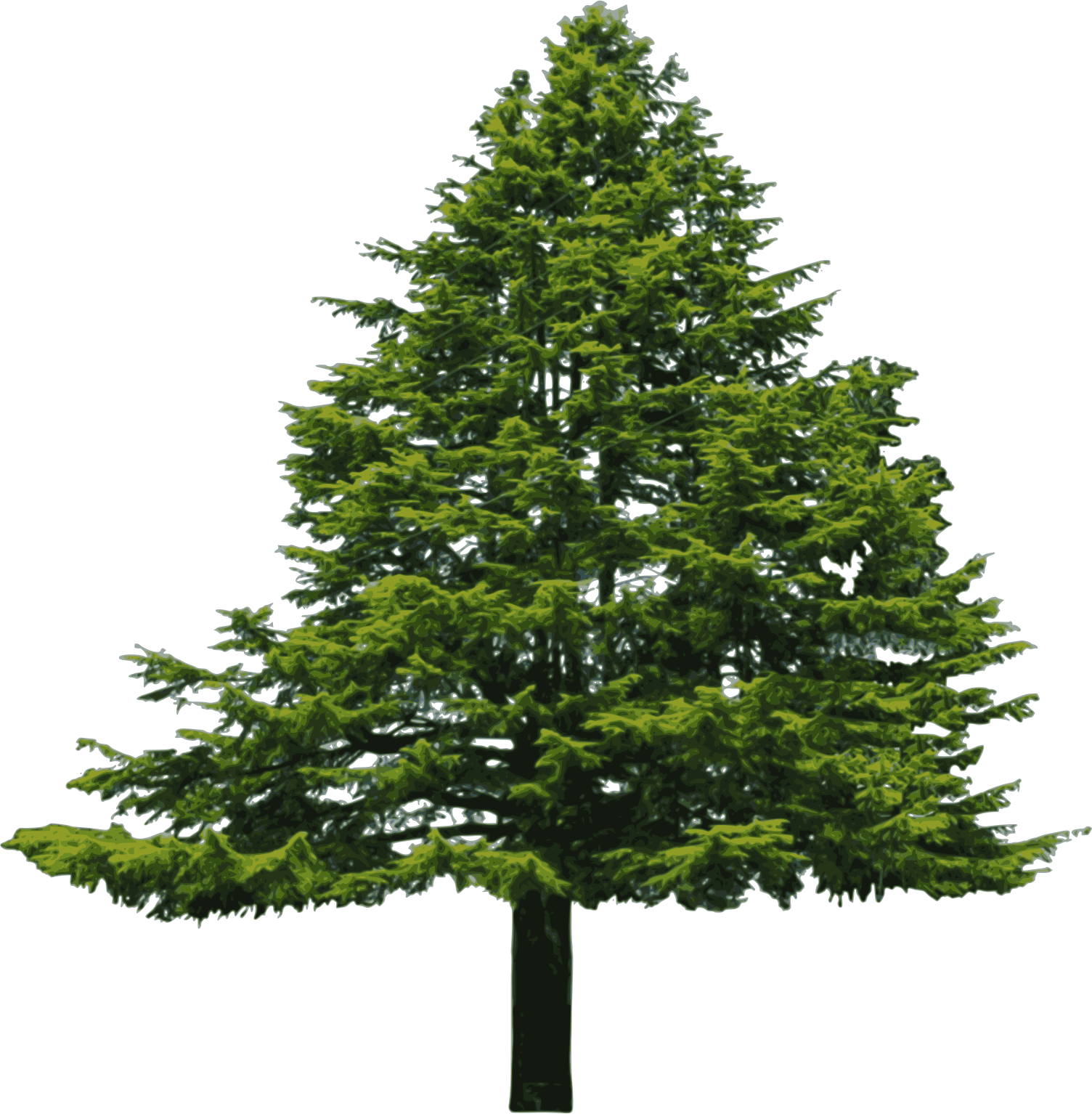 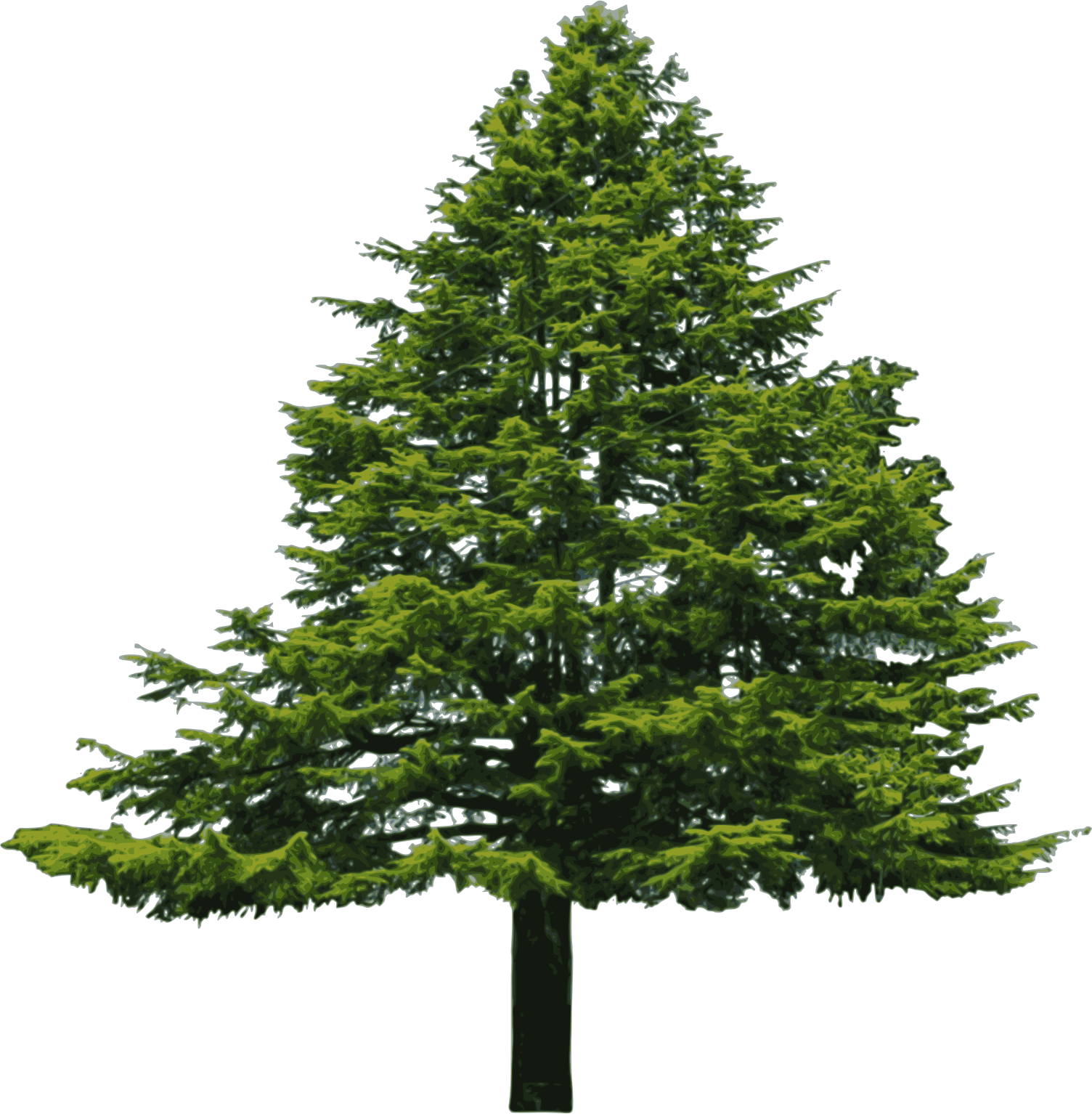 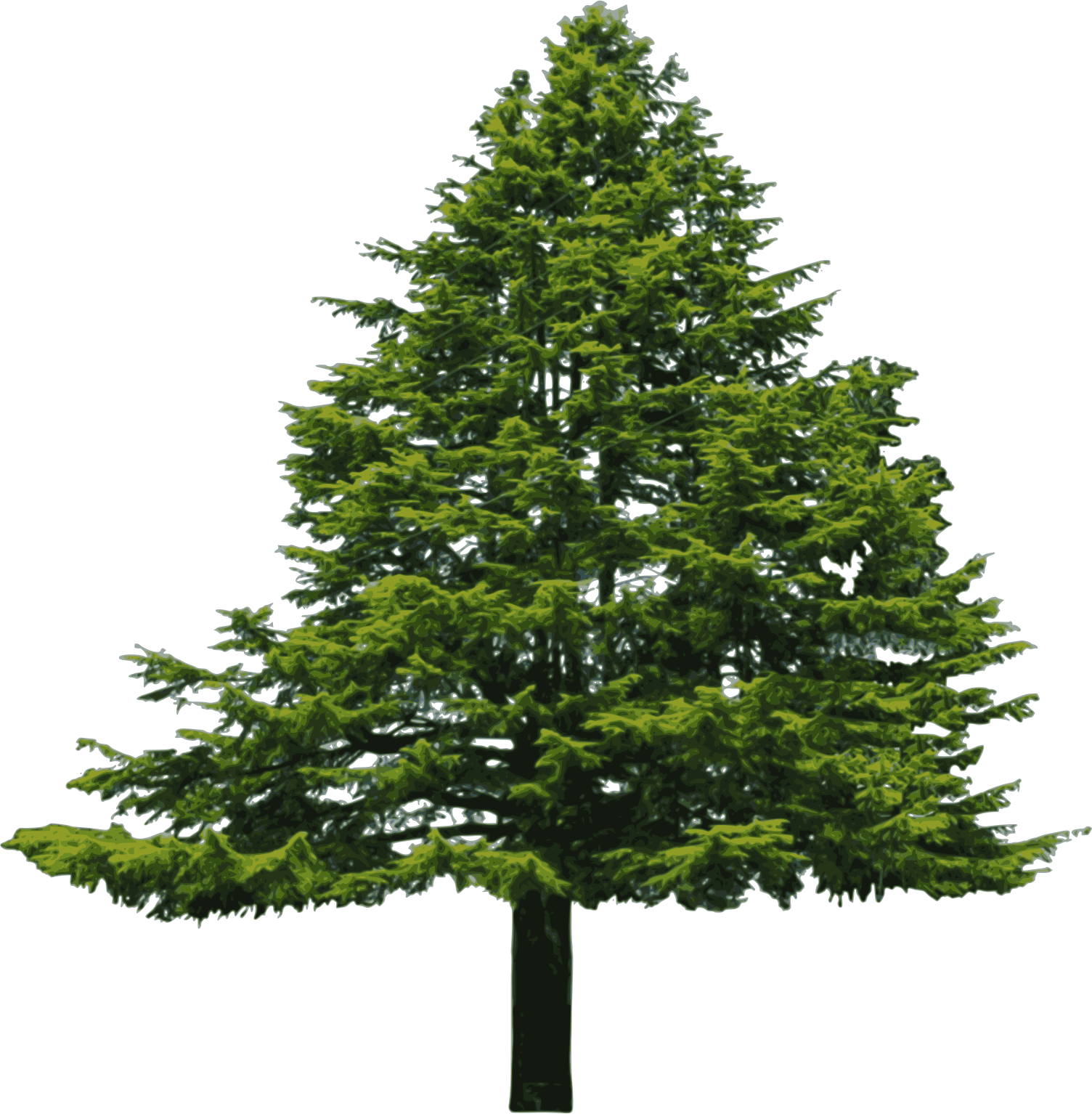 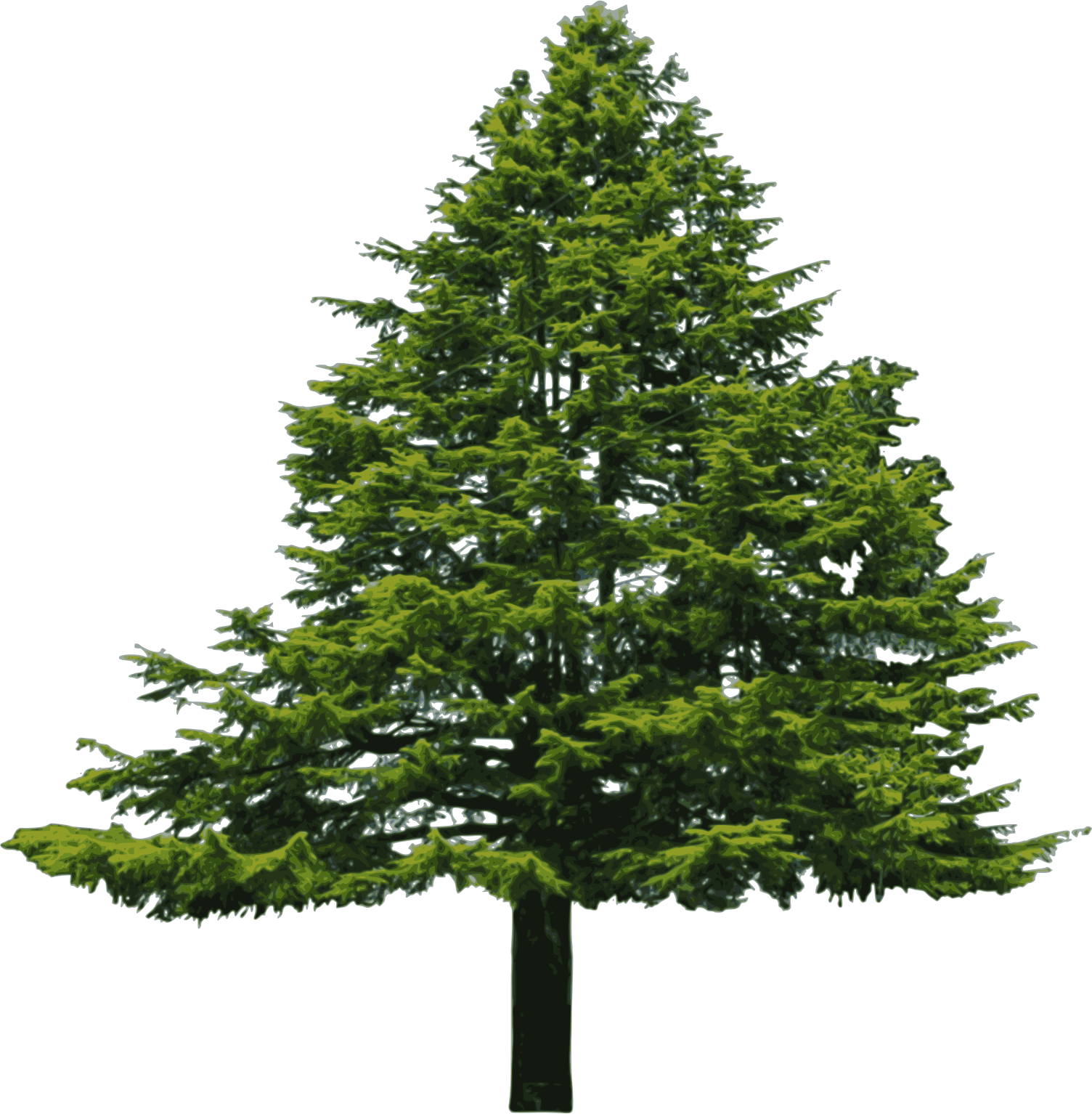 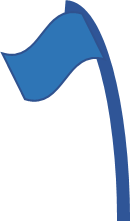 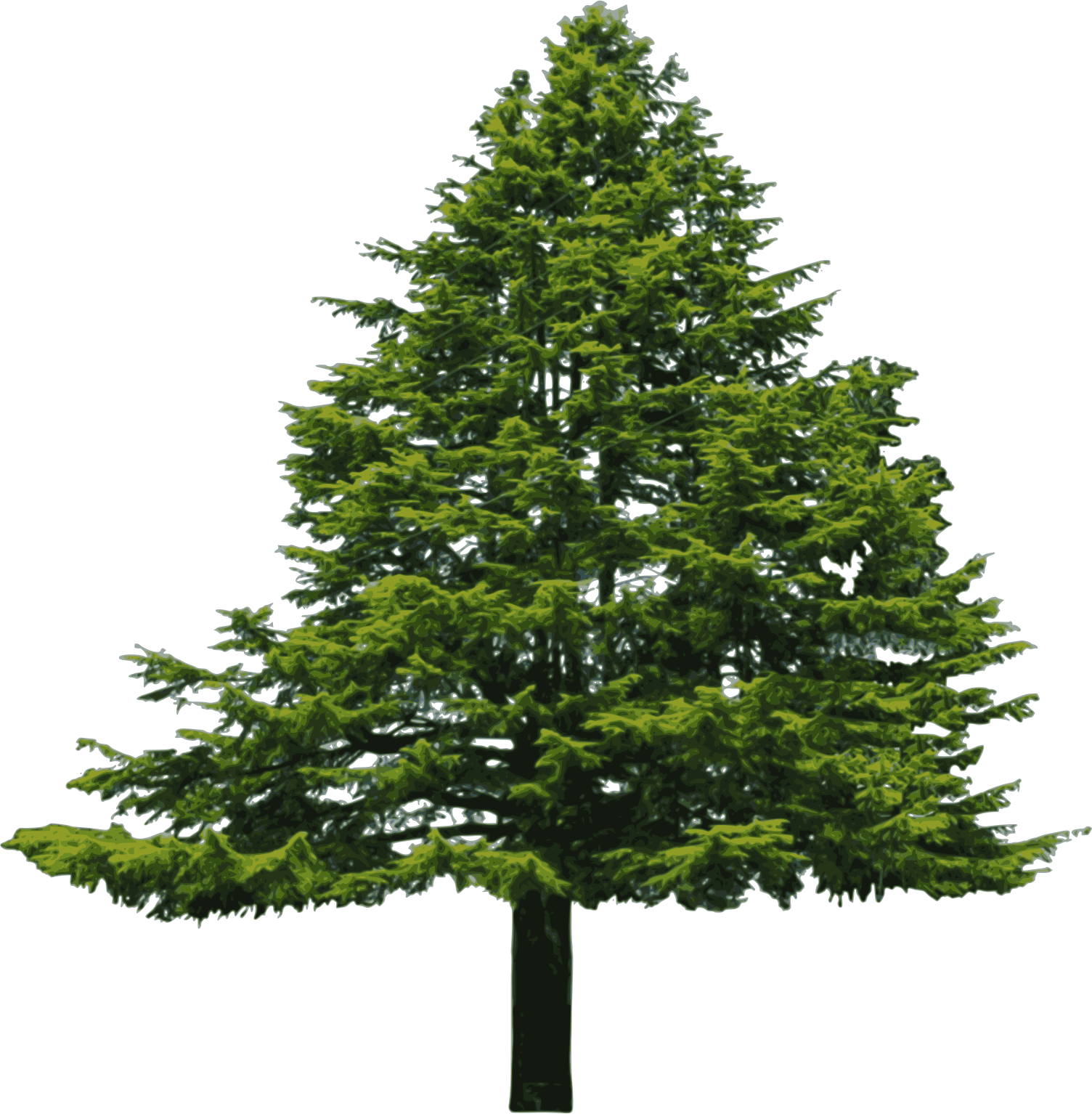 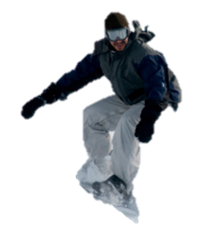 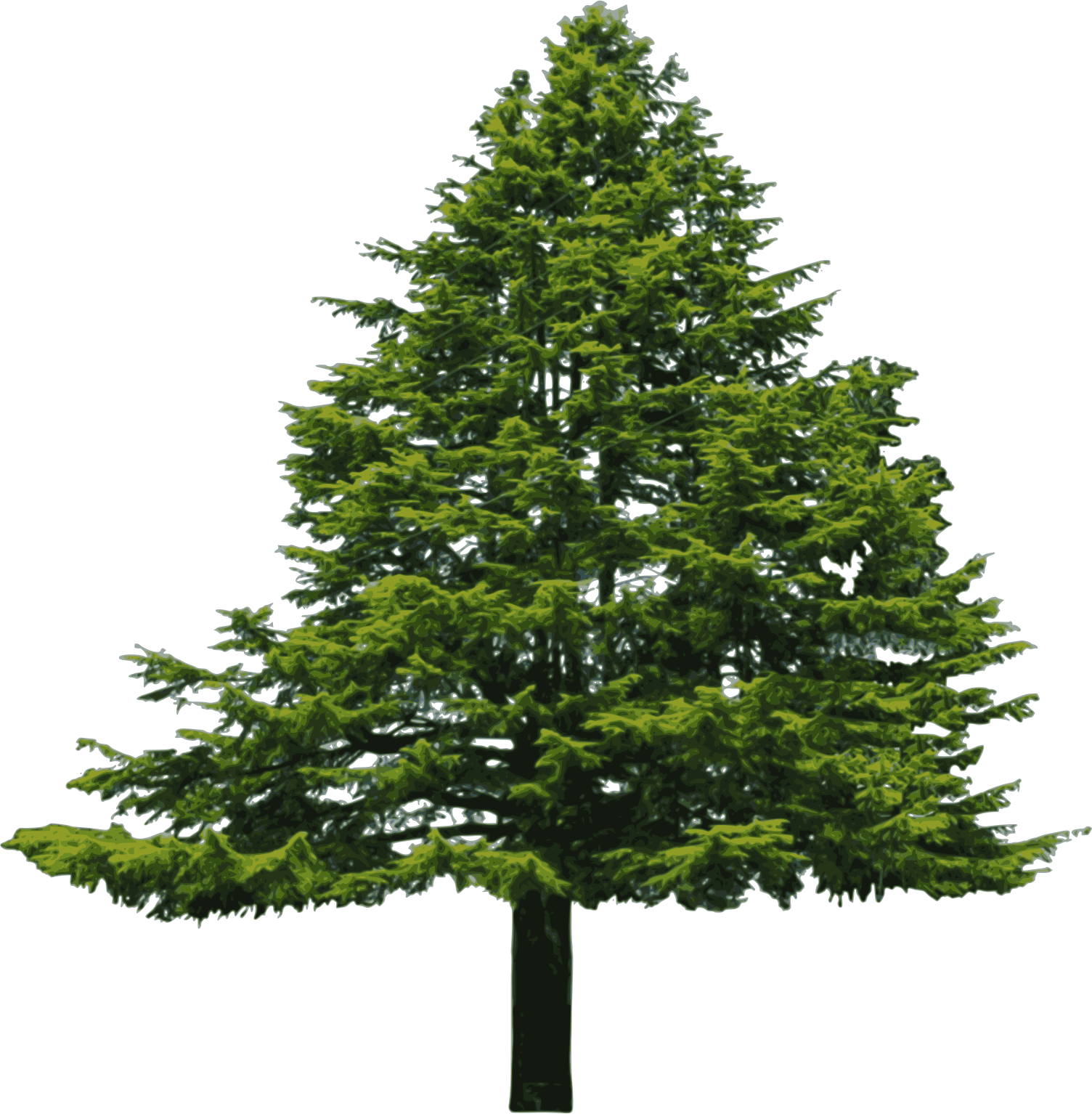 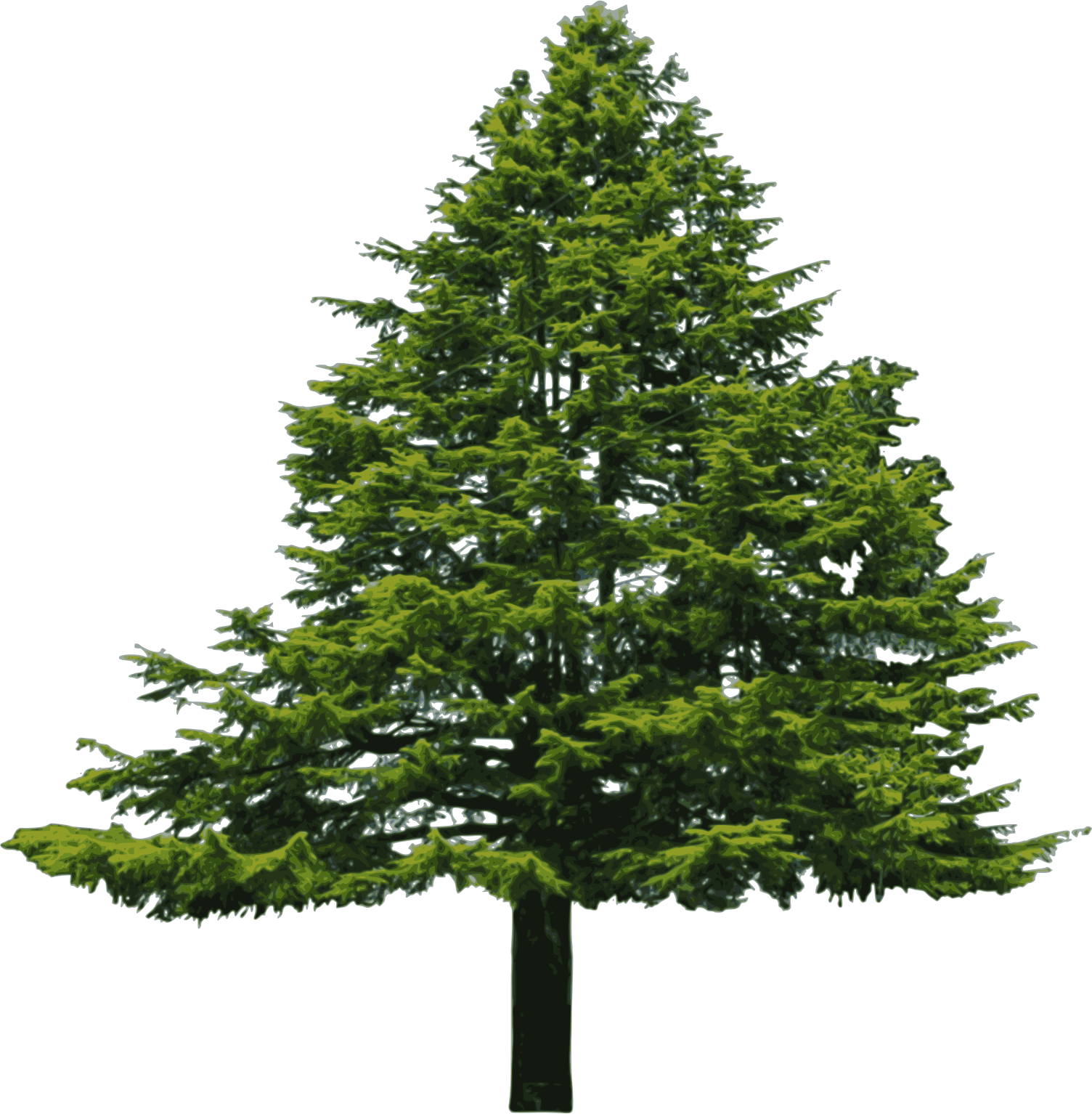 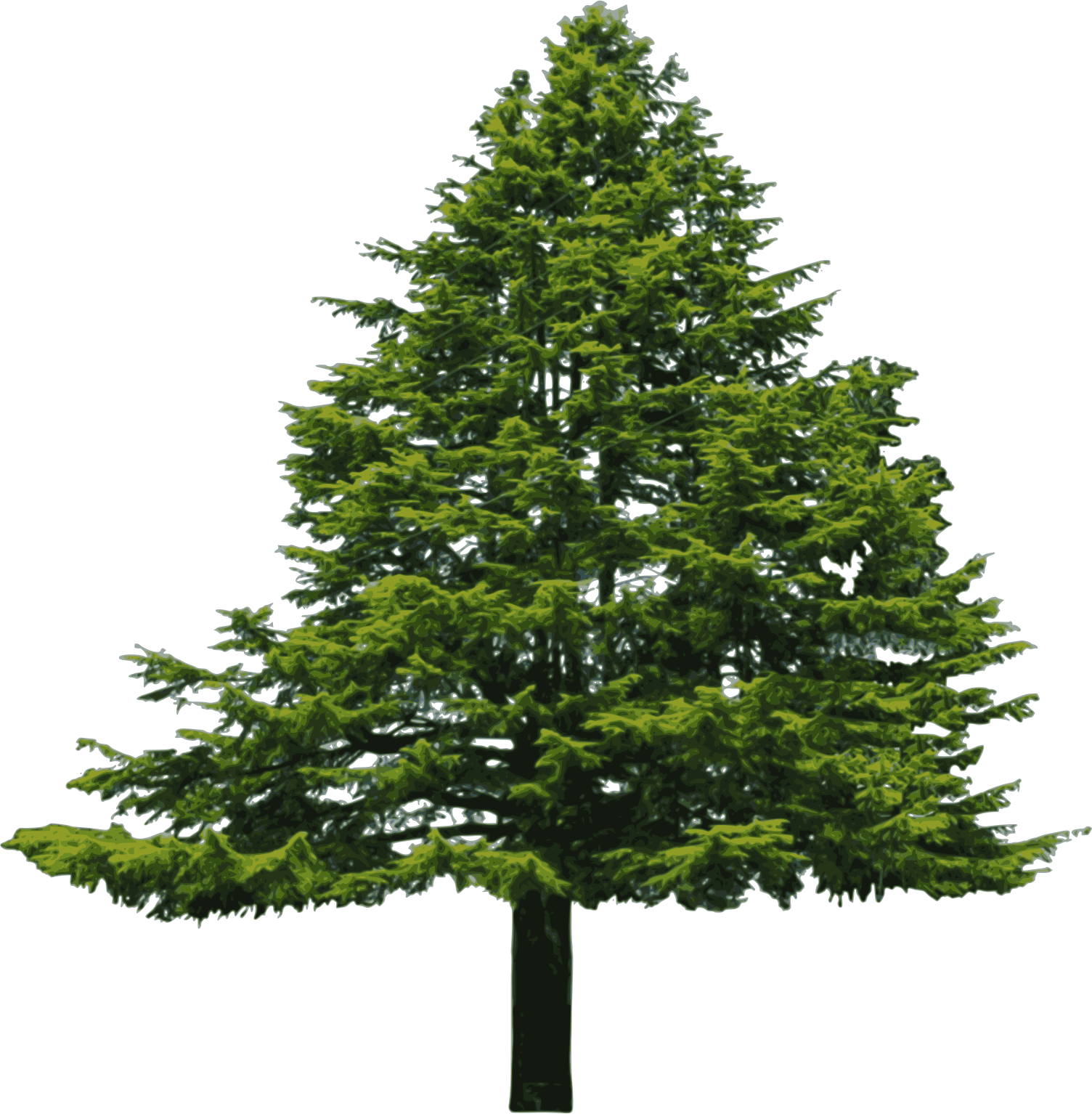 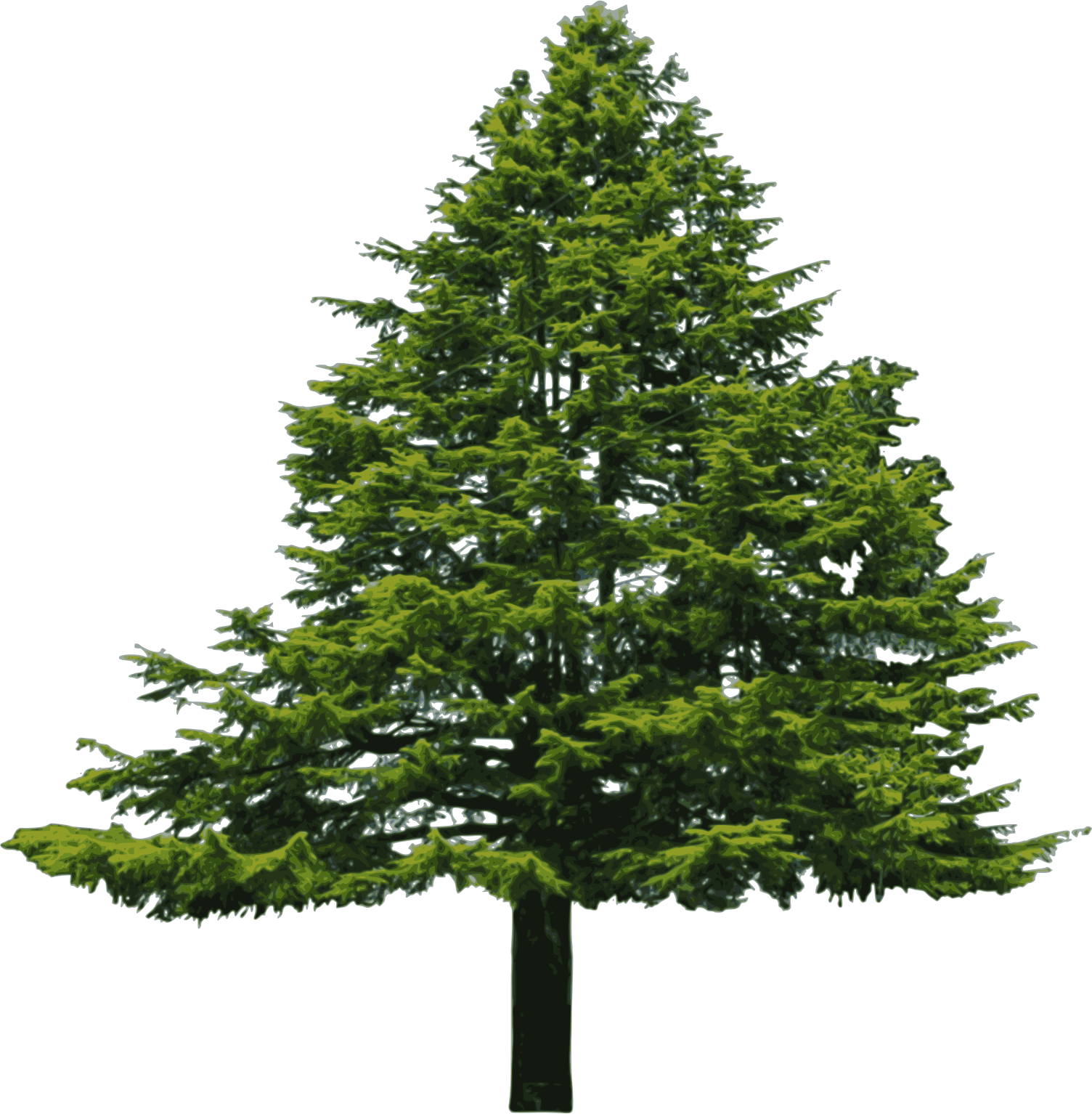 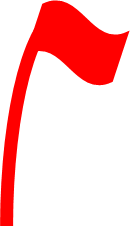 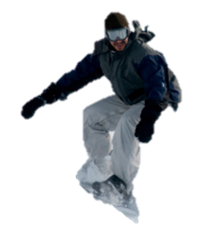 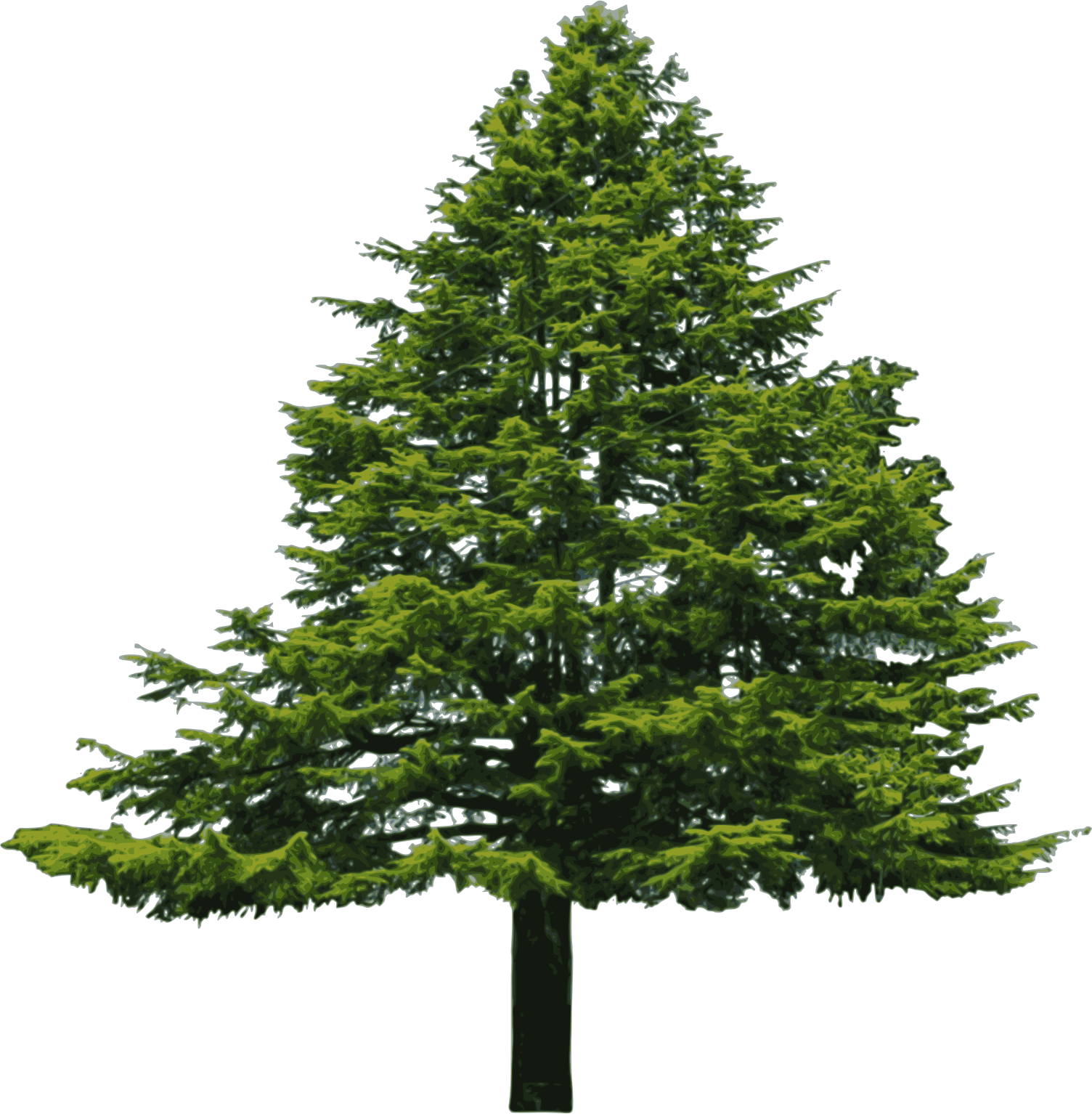 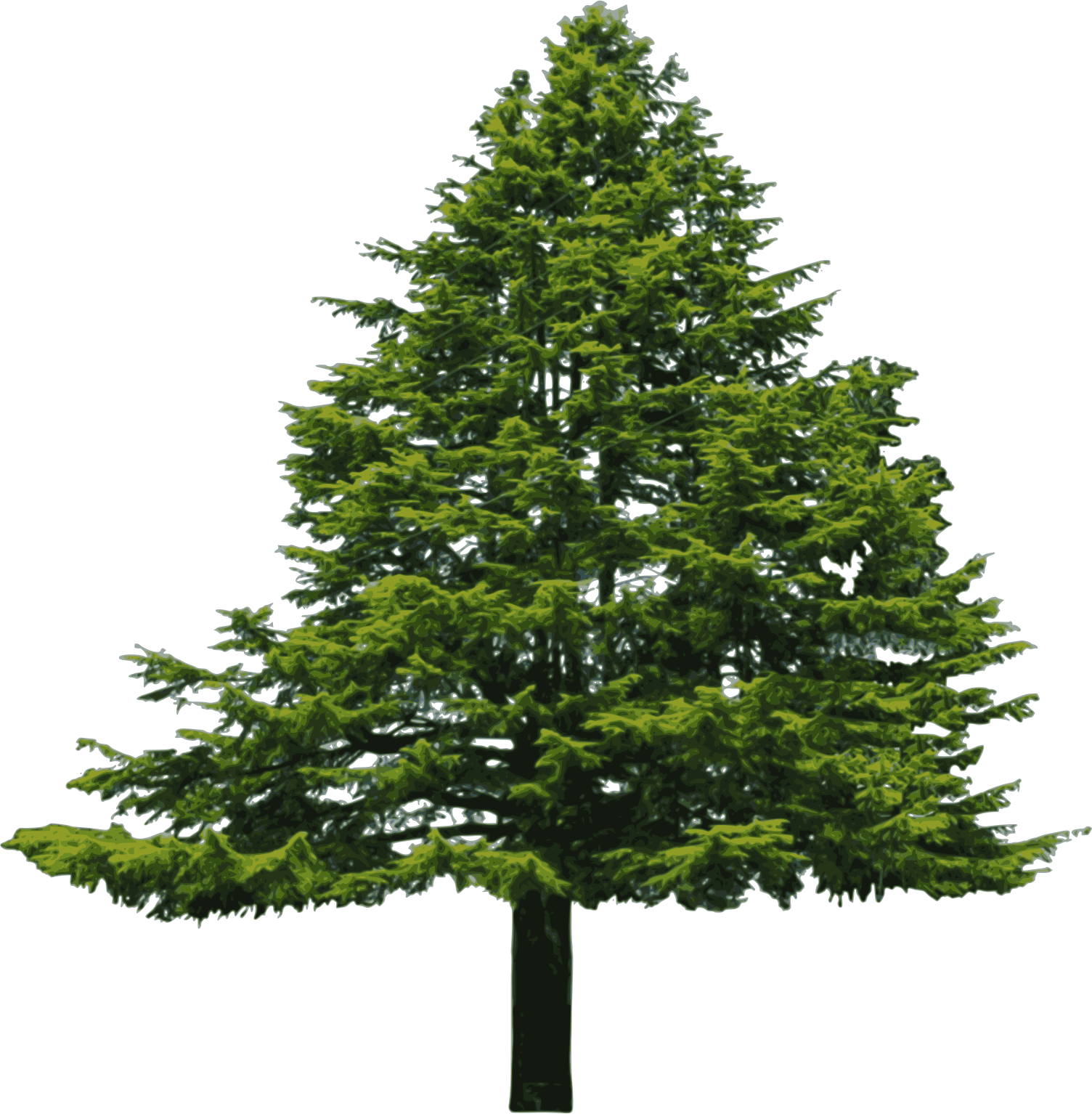 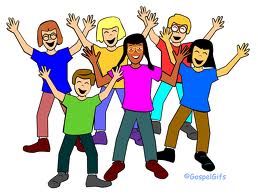 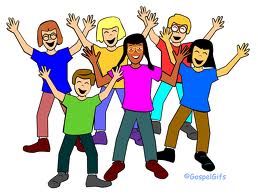 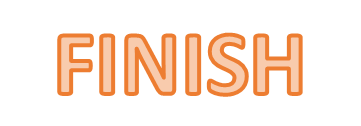